L’expédition Shackleton en Antarctique, 1915
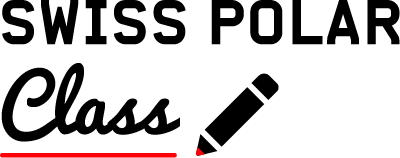 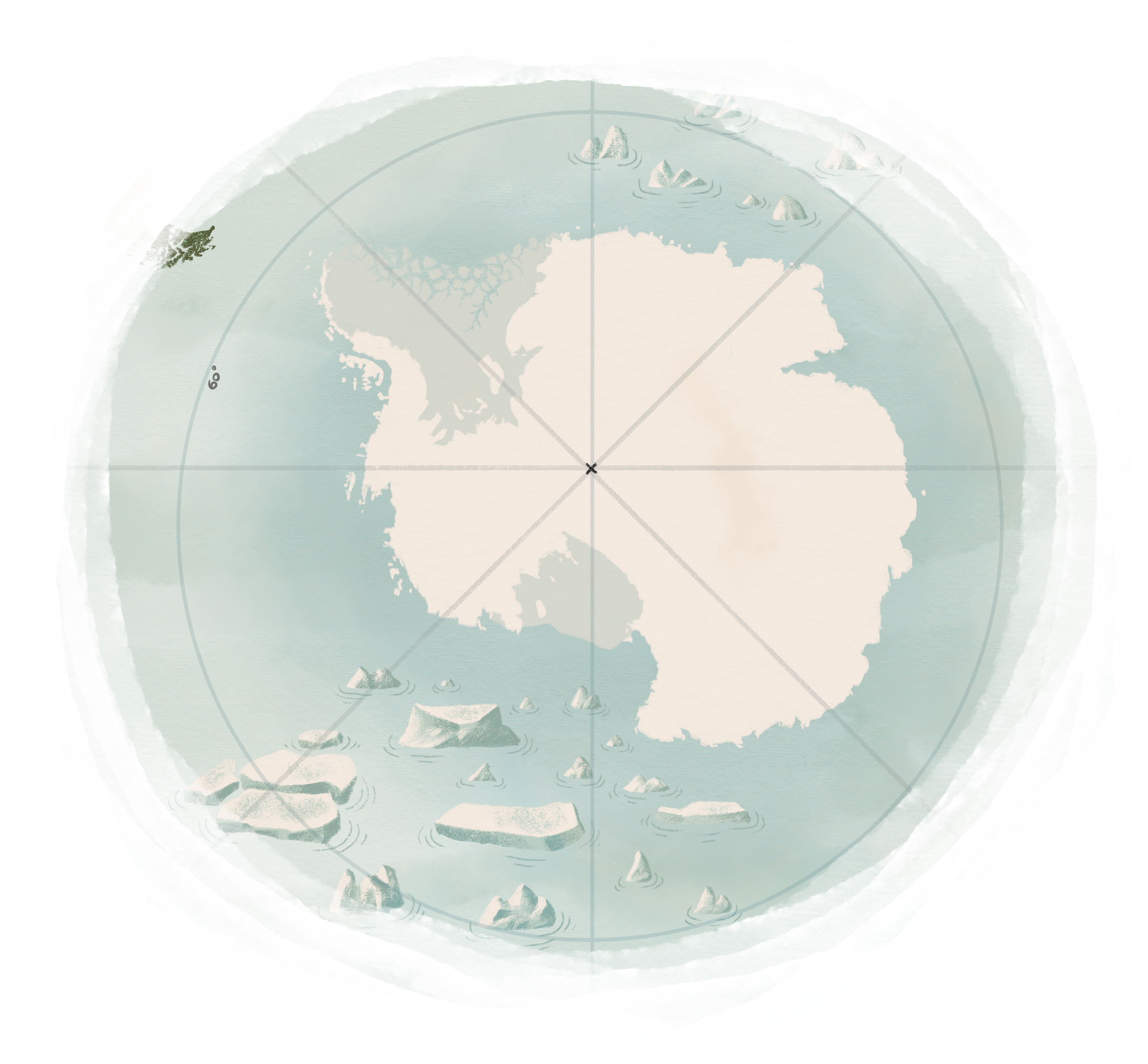 Pôle Sud
Crédits photographiques: Les photographies ont été prises par Frank Hurley 
en 1915-1916 et sont dans le domaine public.
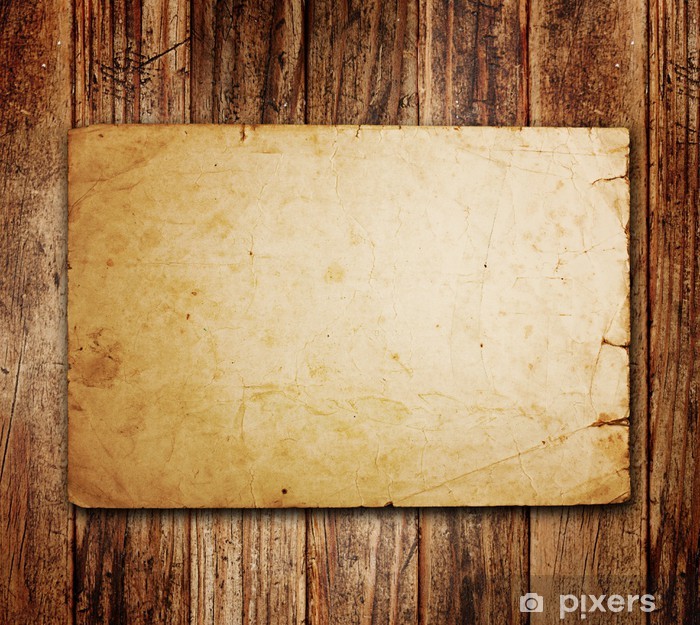 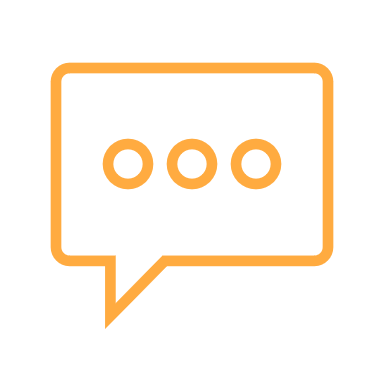 0
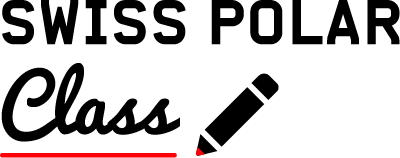 Hommes recherchés :
Pour un voyage dangereux. Salaire modeste, froid glacial, longs mois dans l'obscurité totale, danger constant, retour incertain. Honneur et reconnaissance en cas de succès.
			Sir Ernest Shackleton
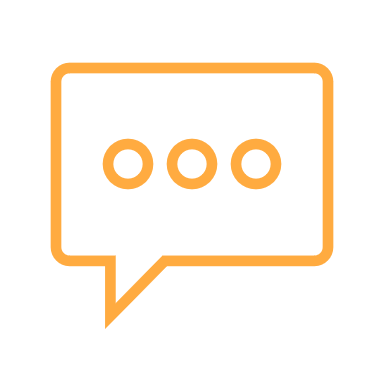 1.1
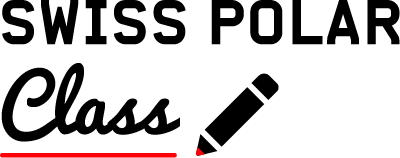 L’expédition Shackleton en Antarctique, 1915
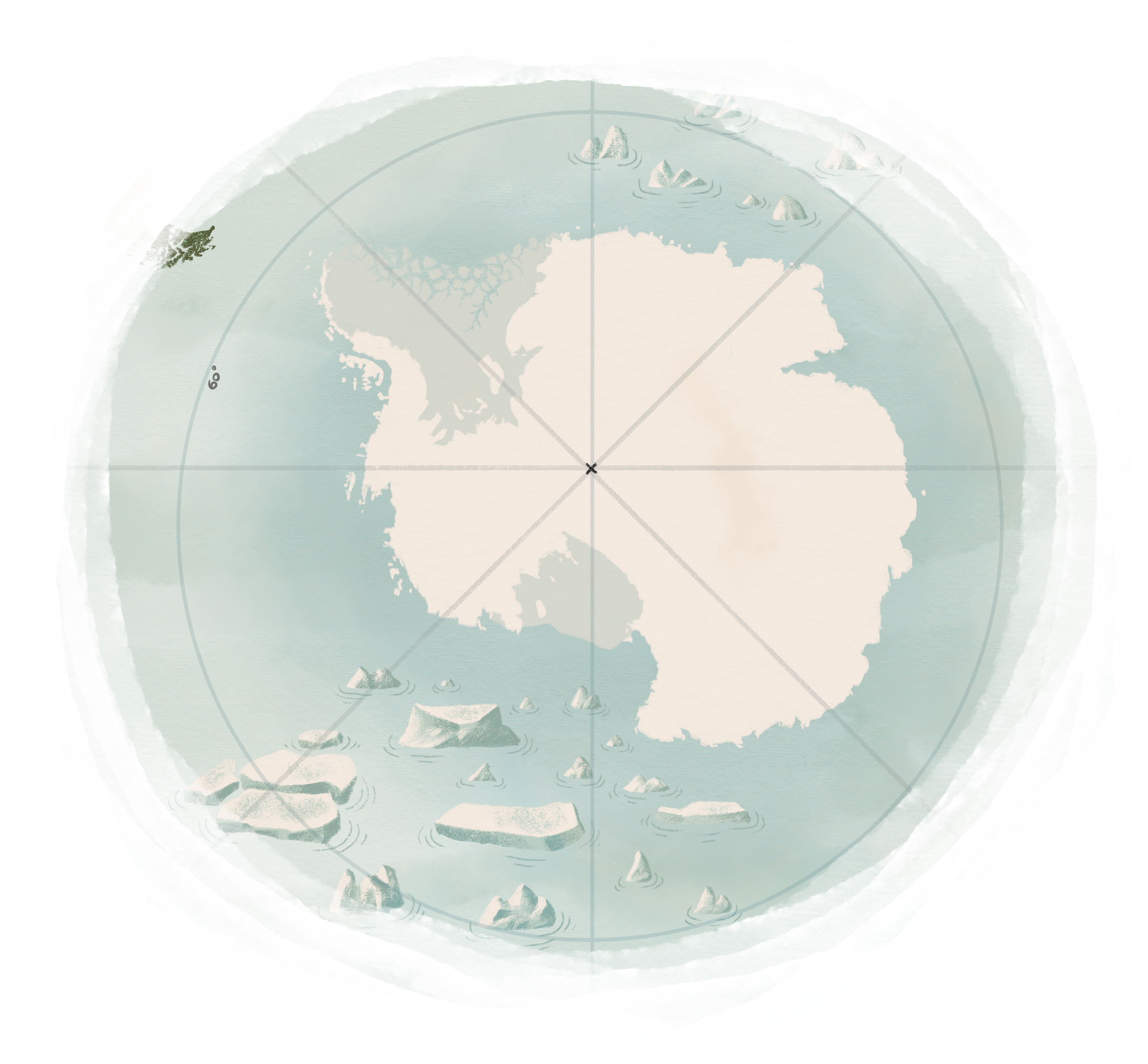 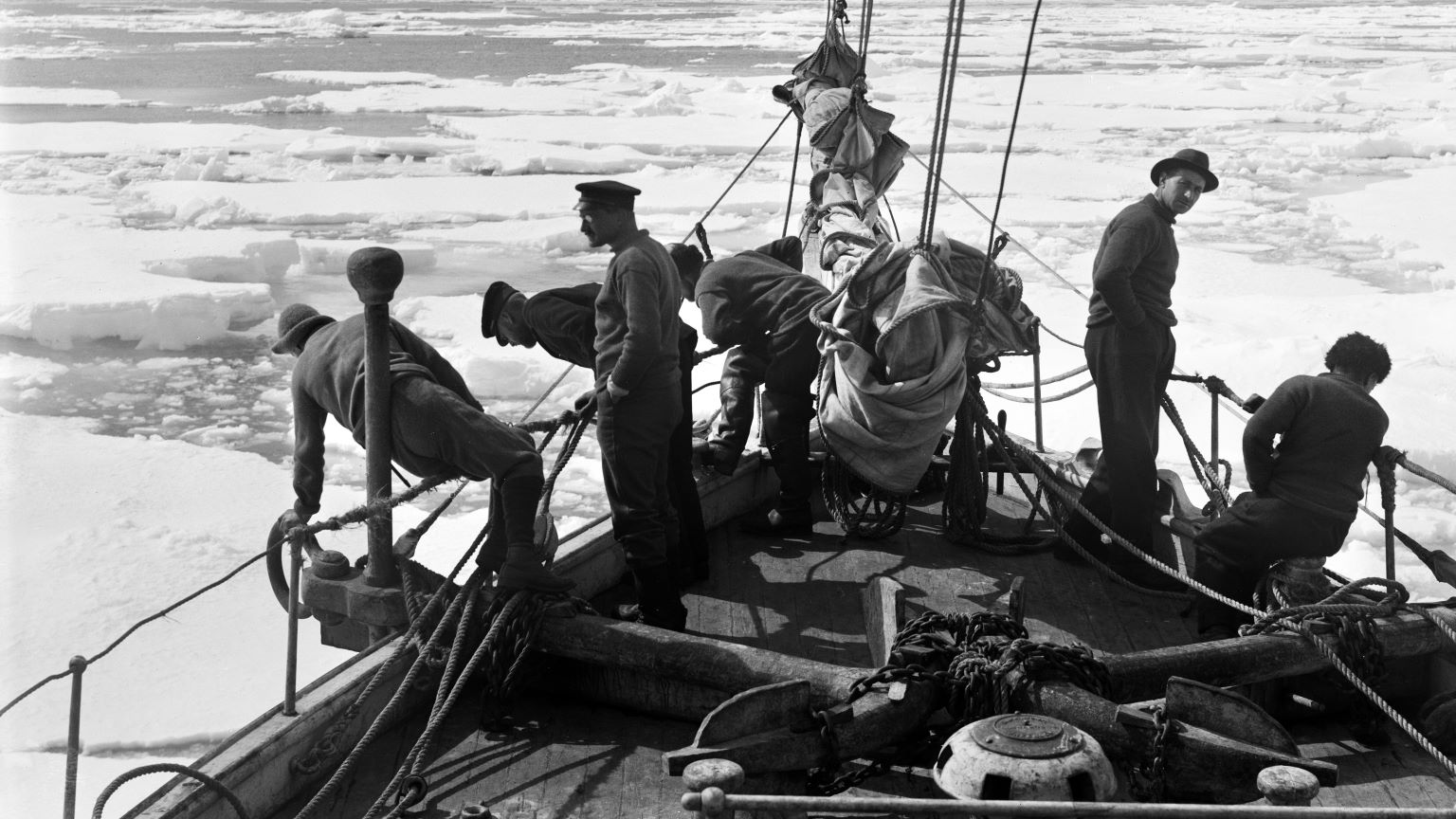 Pôle Sud
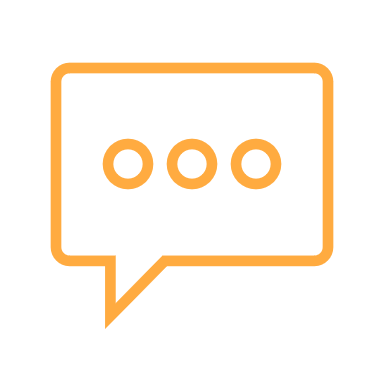 1.2
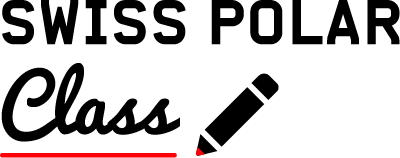  Nous sommes coincés dans la glace, que faire ?
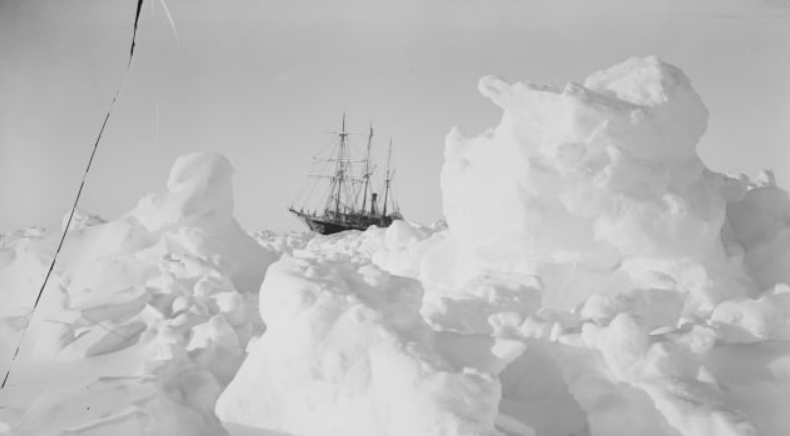 «Plein gaz arrière!!»

«Plus loin, la mer est encore dégagée ! Nous allons nous frayer un chemin avant que la glace ne devienne encore plus épaisse !»

«Préparez le navire pour plusieurs mois dans la glace.»
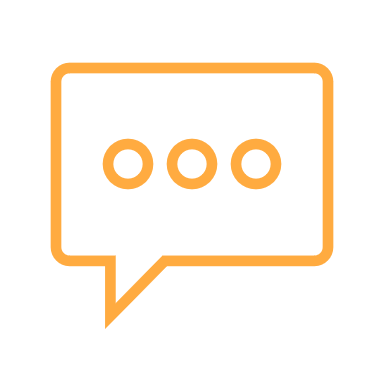 1.3
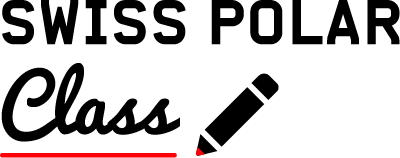  Nous sommes coincés dans la glace, que faire ?
«Plein gaz arrière!!»

«Plus loin, la mer est encore dégagée ! Nous allons nous frayer un chemin avant que la glace ne devienne encore plus épaisse !»

«Préparez le navire pour plusieurs mois dans la glace.»
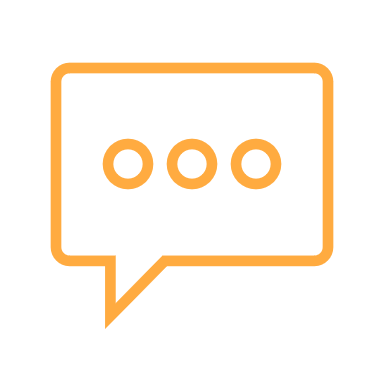 1.4
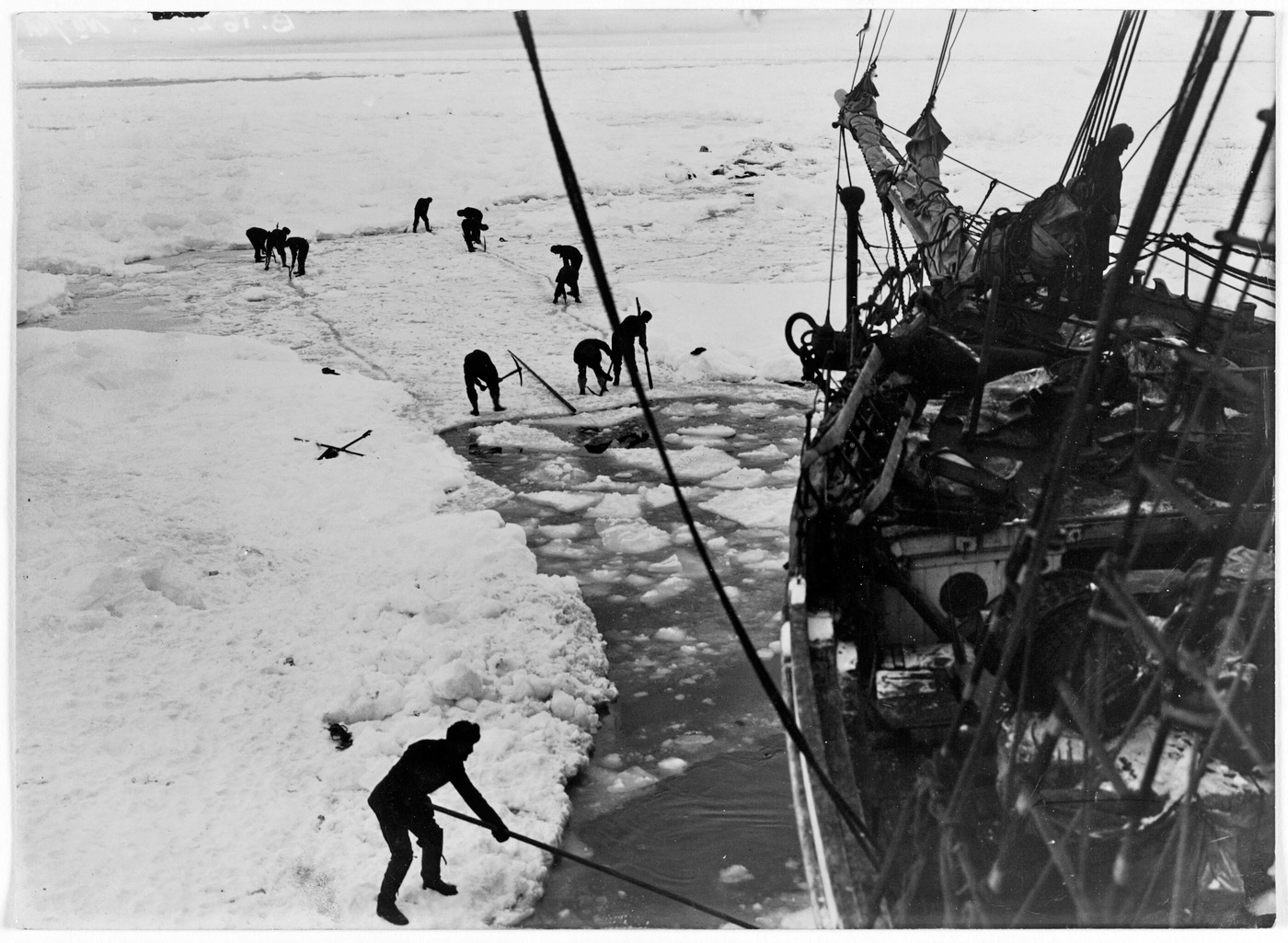 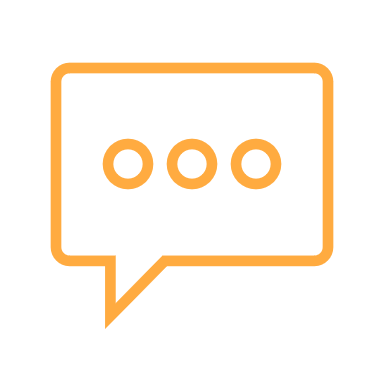 L’expédition Shackleton en Antarctique, 1915
2.1
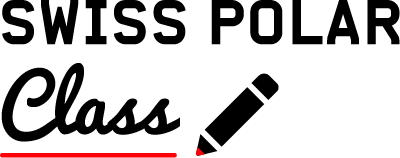 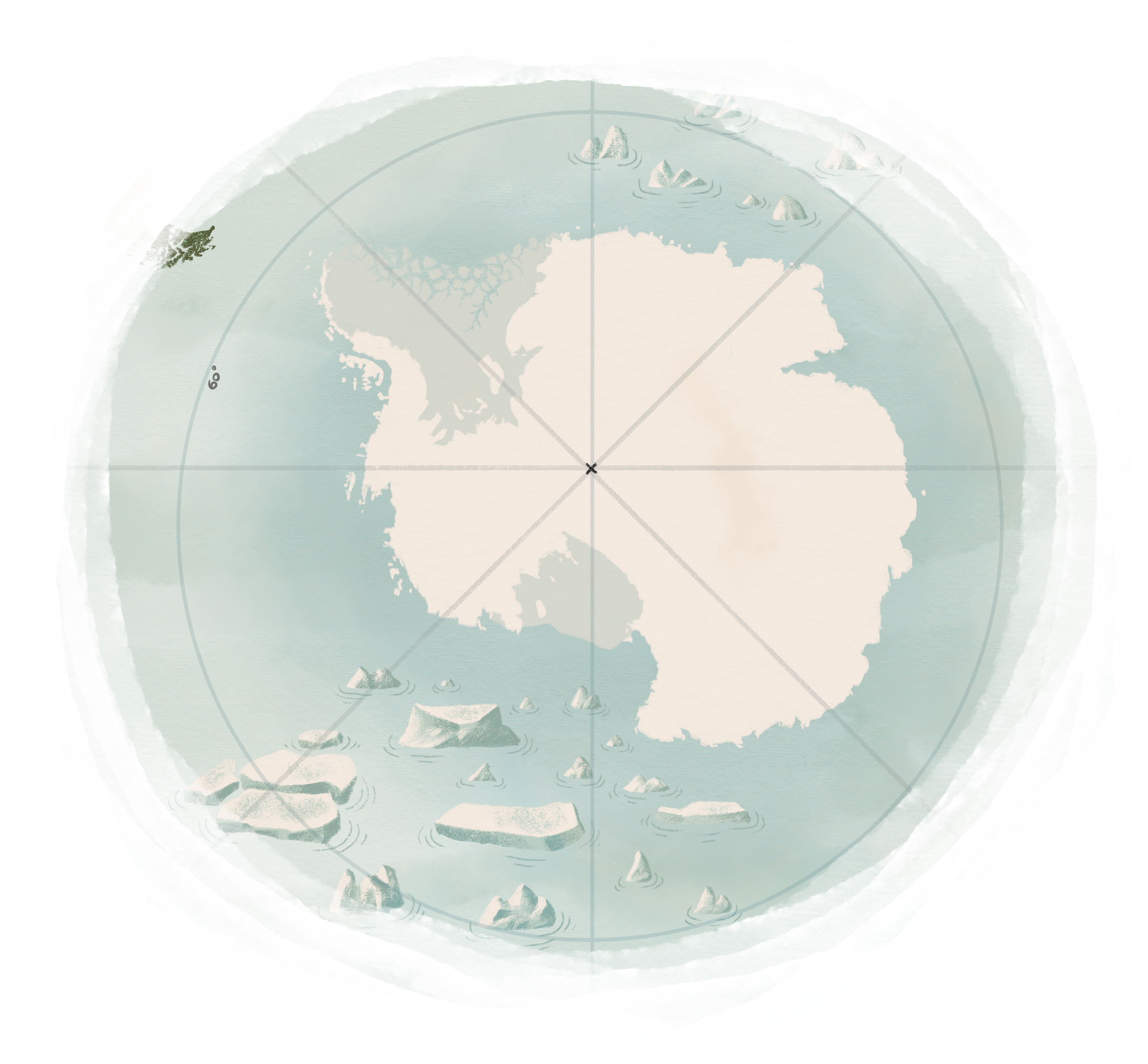 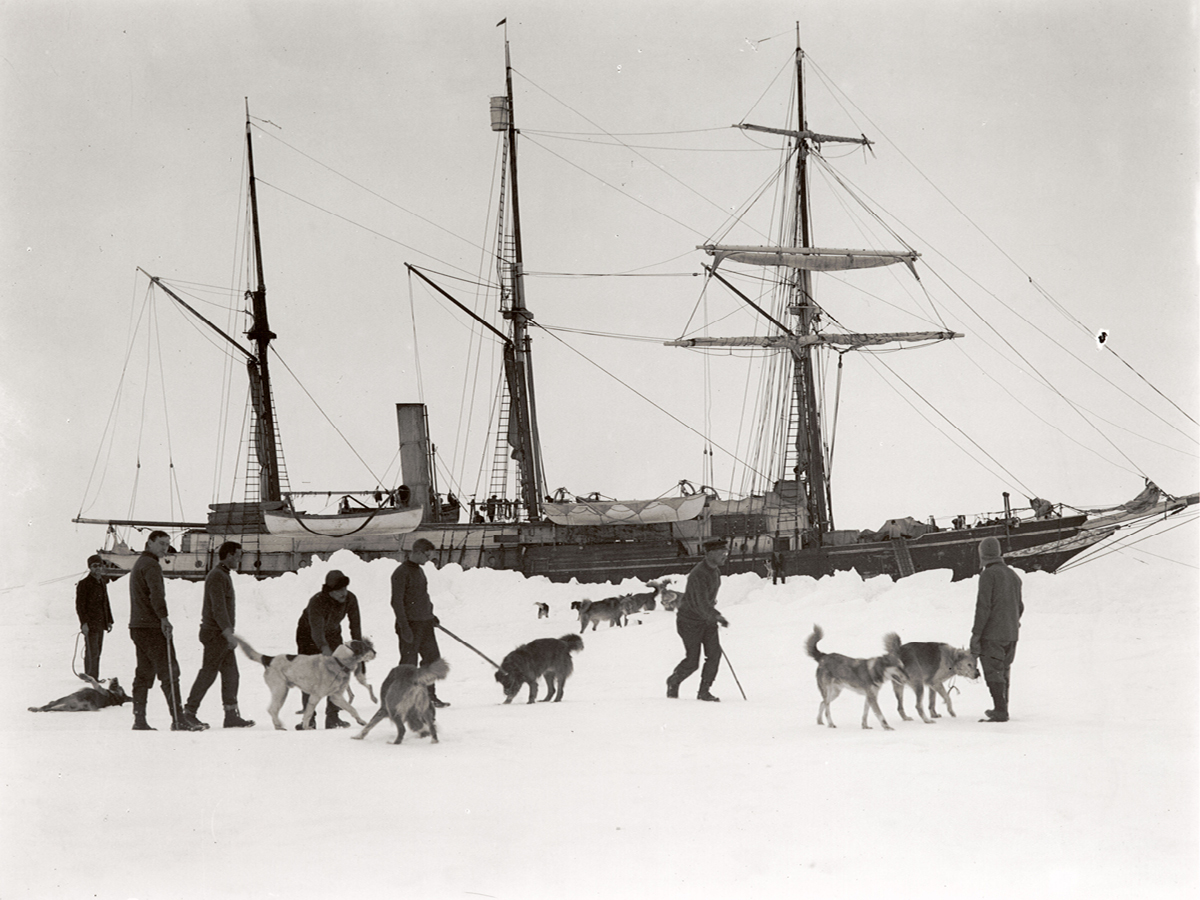 Pôle Sud
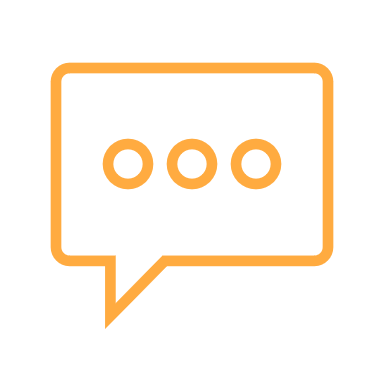 2.2
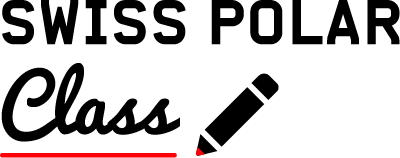  Des conflits émergent, comment réagirons-nous ?
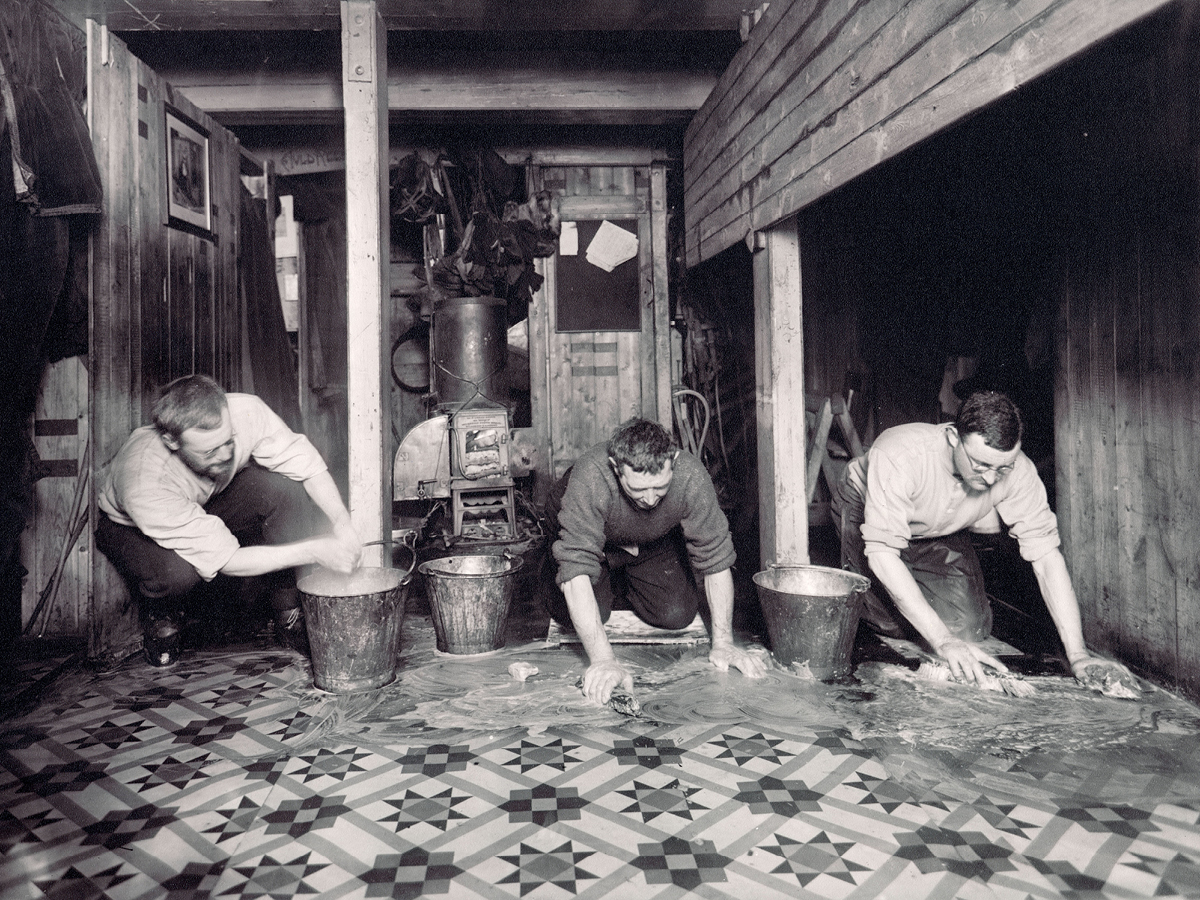 Derrière les barreaux !

Nous avons des problèmesplus importants à régler

Théâtre et match de football
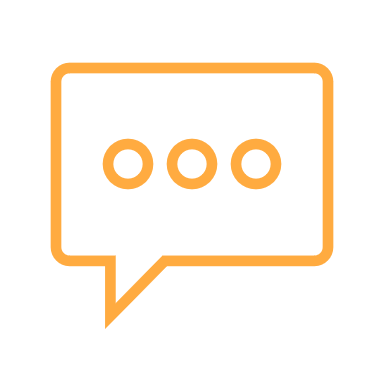 2.3
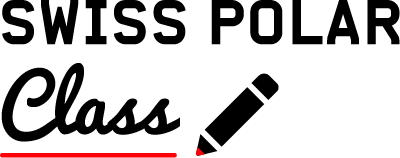  Des conflits émergent, comment réagirons-nous ?
Derrière les barreaux !

Nous avons des problèmesplus importants à régler

Théâtre et match de football
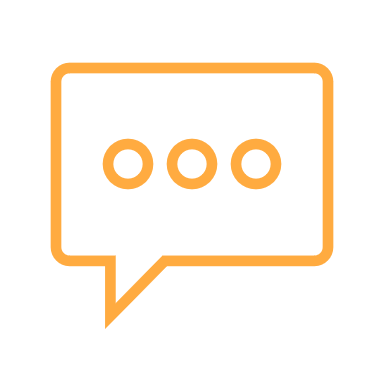 2.4
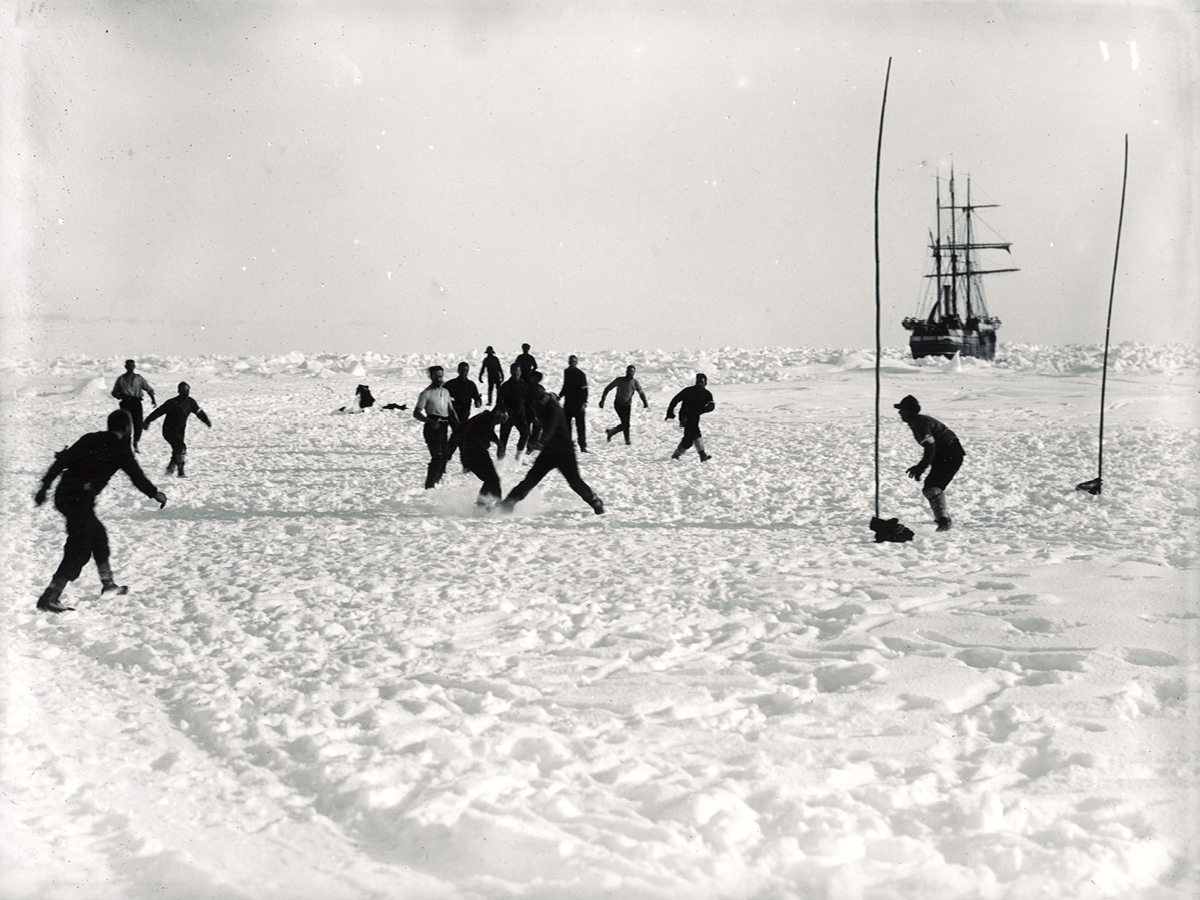 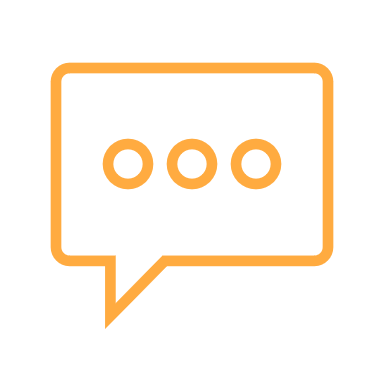 3.1
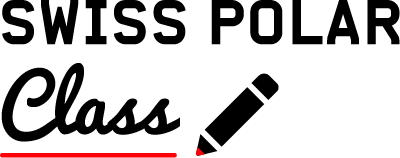 L’expédition Shackleton en Antarctique, 1915
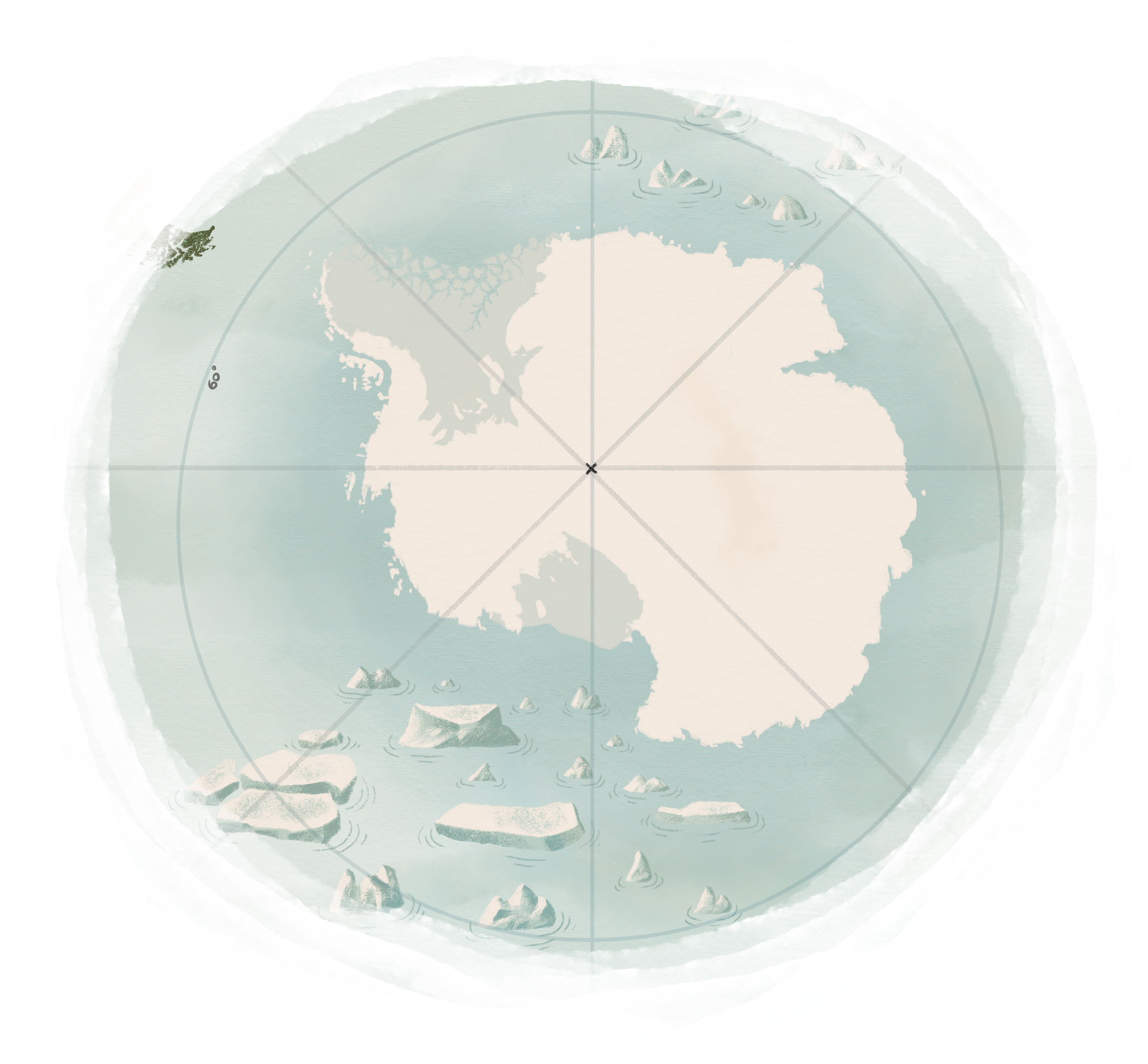 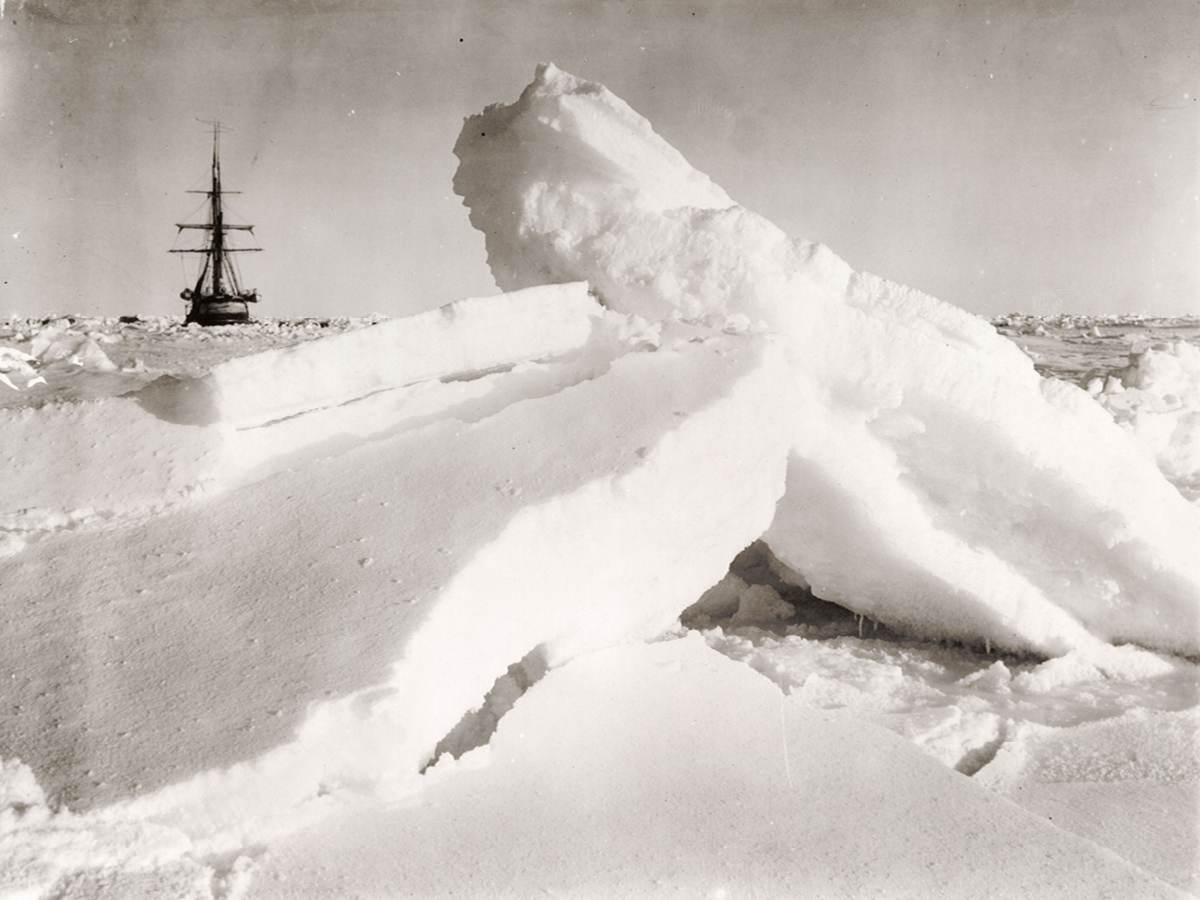 Pôle Sud
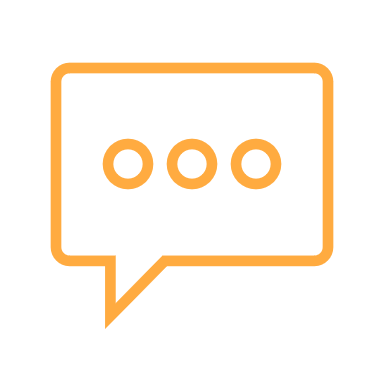 3.2
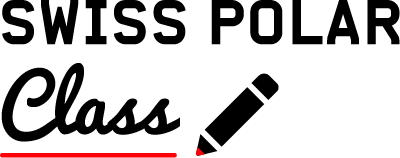 Le bateau coule, que laisser à bord ?
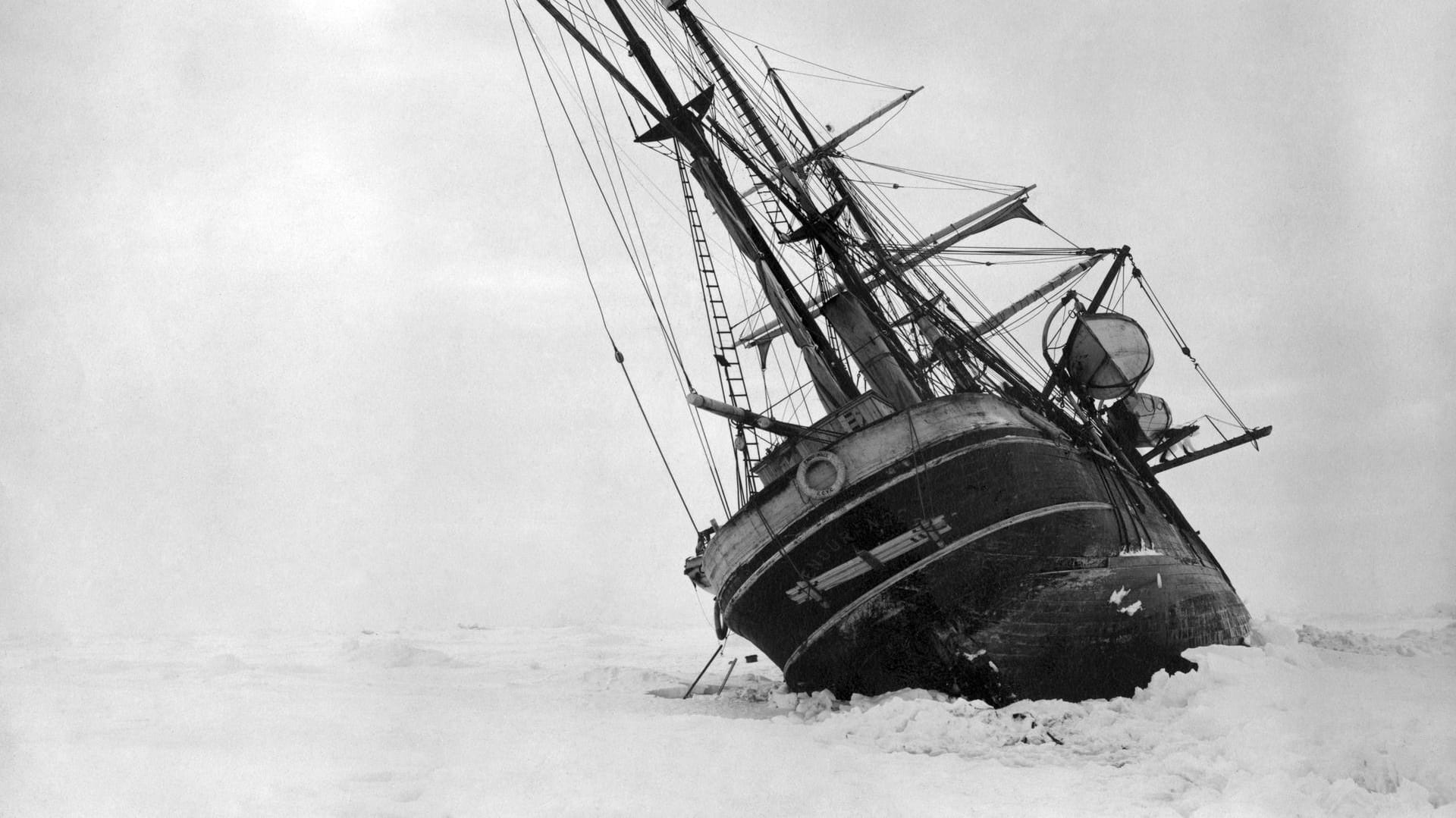 Les cartes à jouer

La viande en conserve

La fusée de détresse
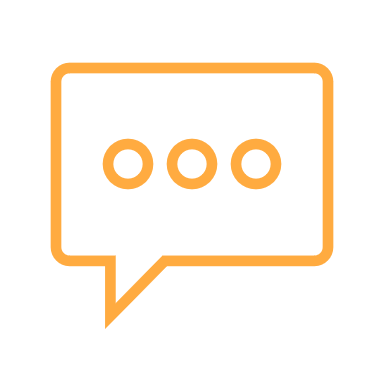 3.3
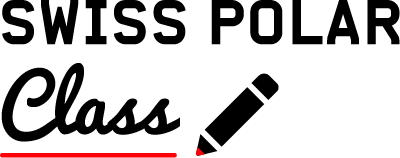 Le bateau coule, que laisser à bord ?
Les cartes à jouer

La viande en conserve

La fusée de détresse
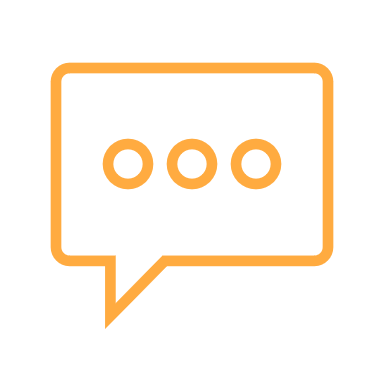 3.4
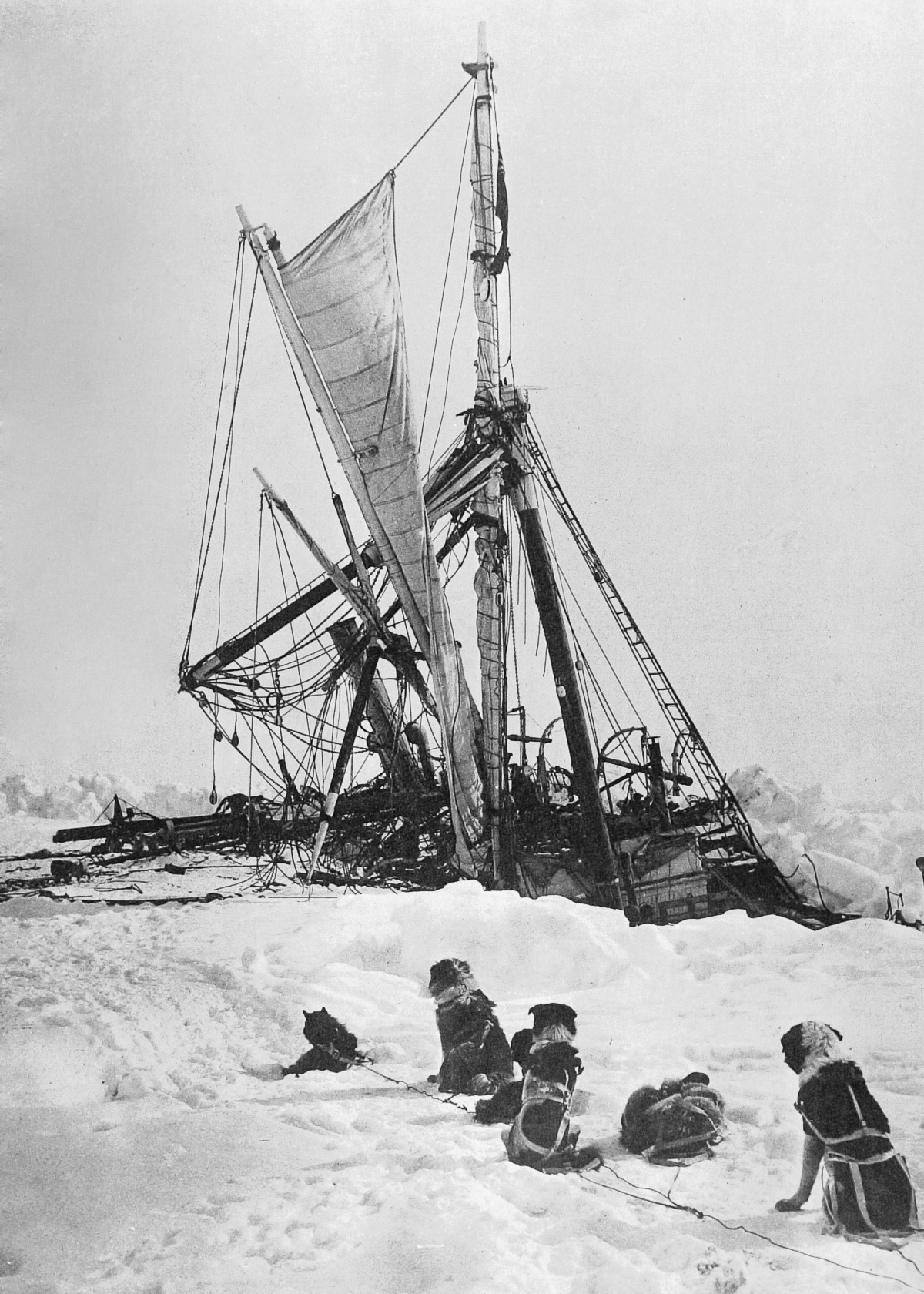 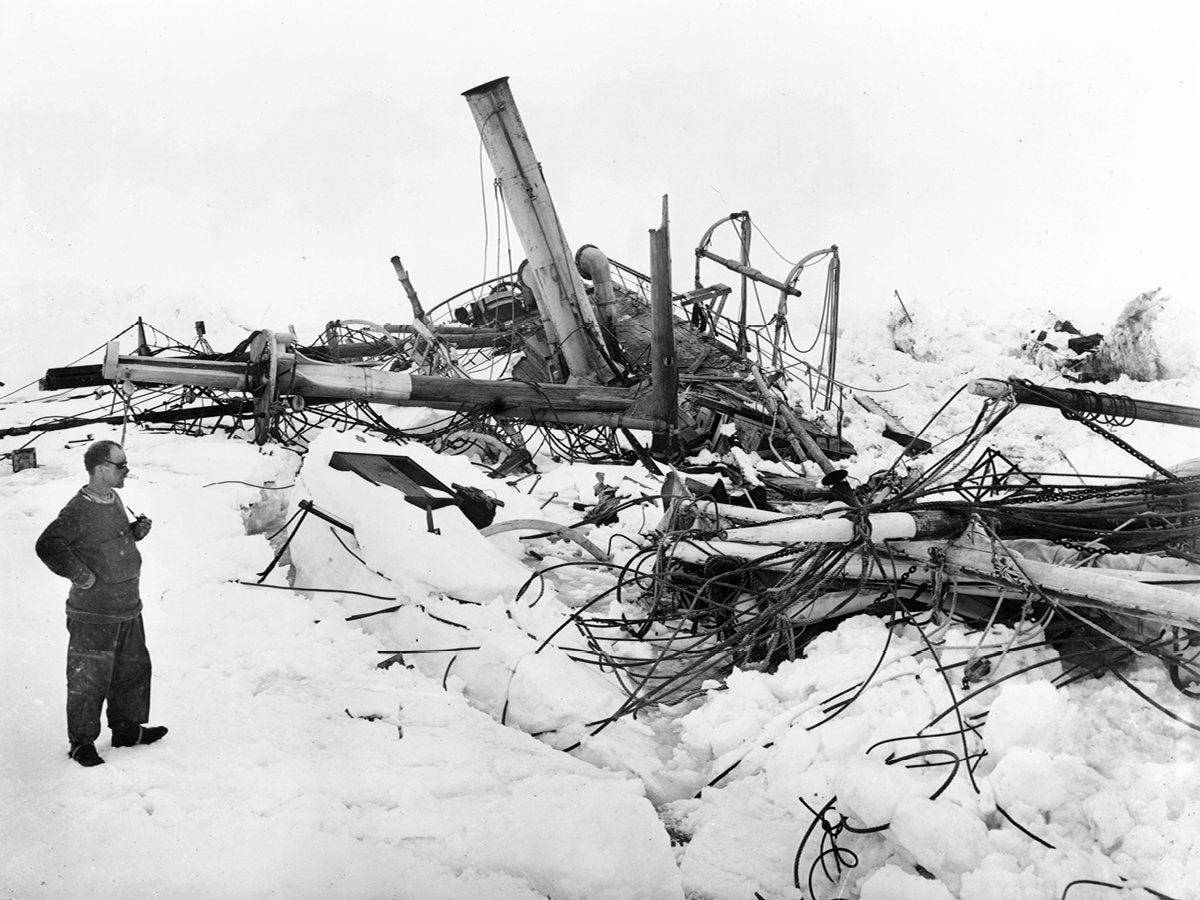 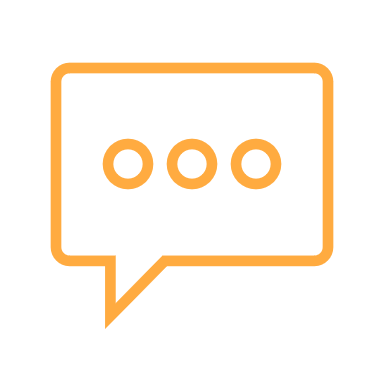 4.1
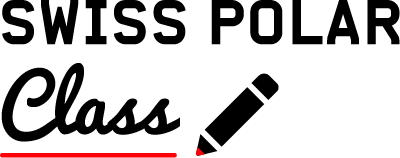 L’expédition Shackleton en Antarctique, 1915
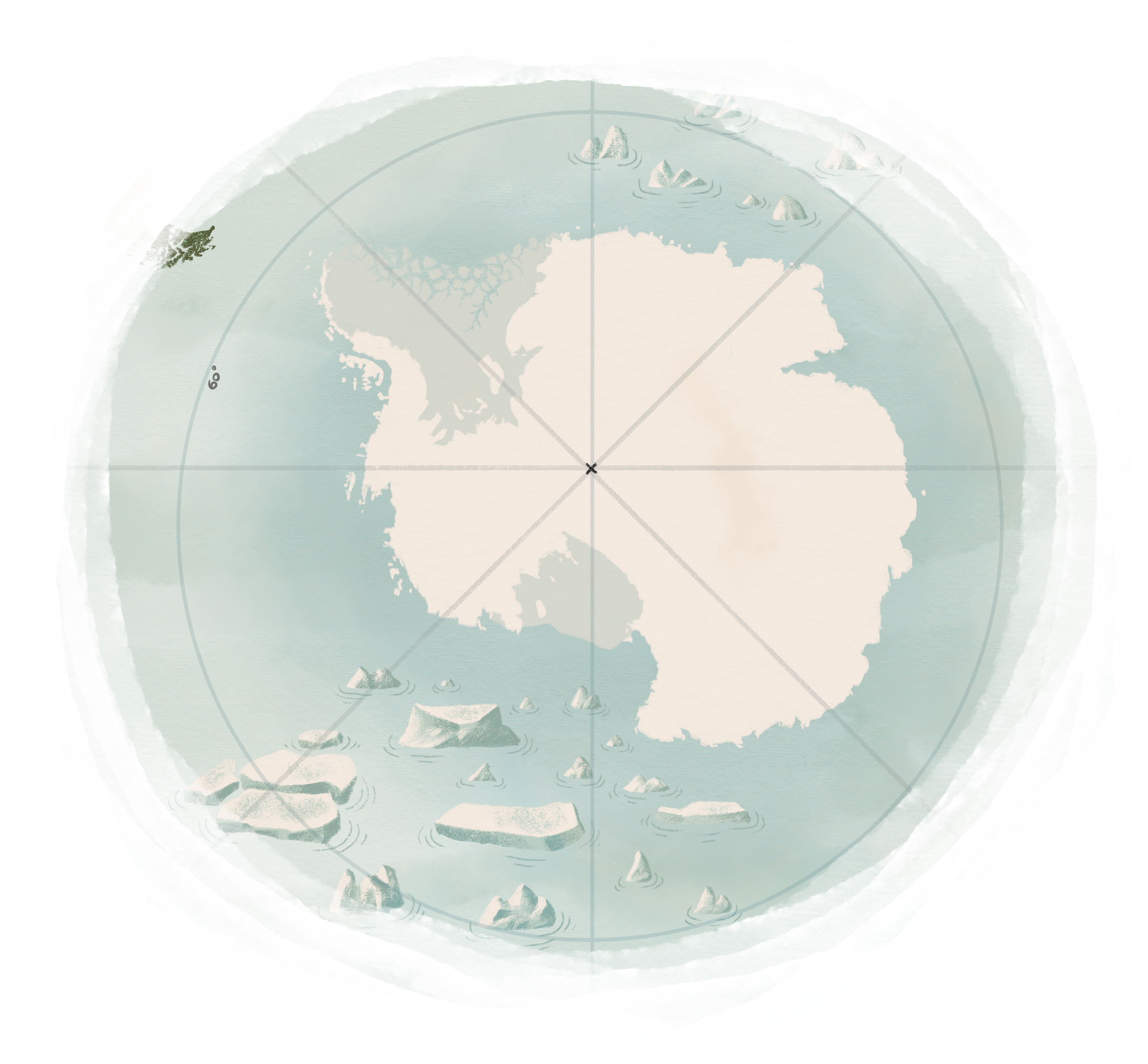 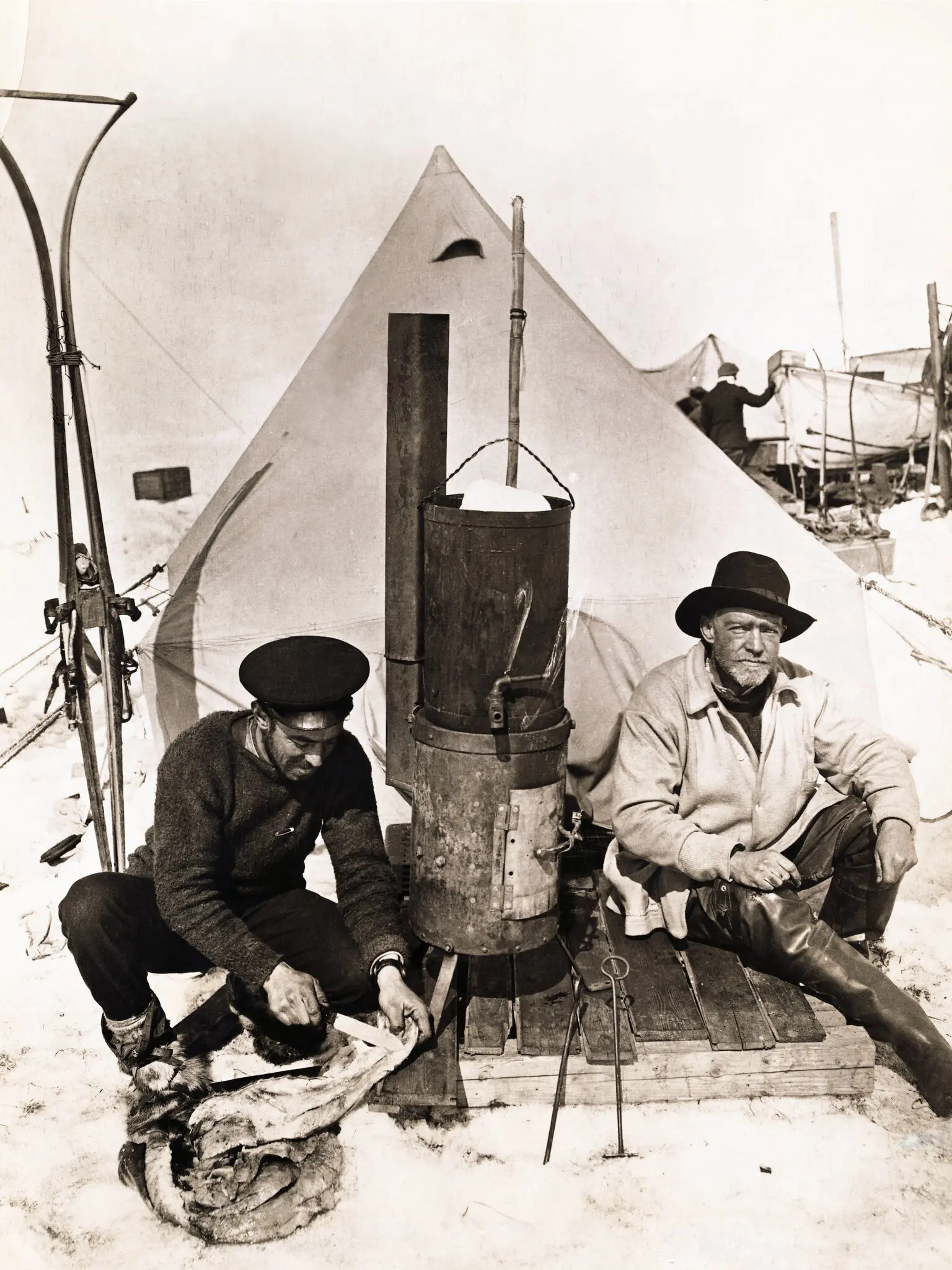 Là où le bateau a coulé
Pôle Sud
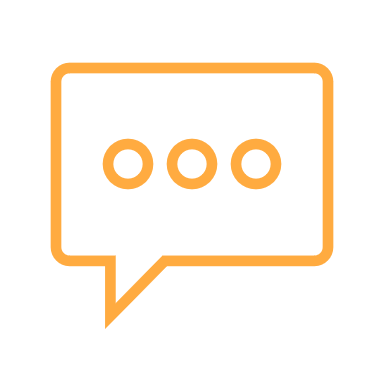 4.2
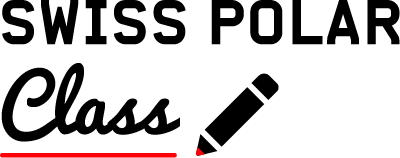  Devrions-nous tirer les canots de sauvetage sur la glace ?
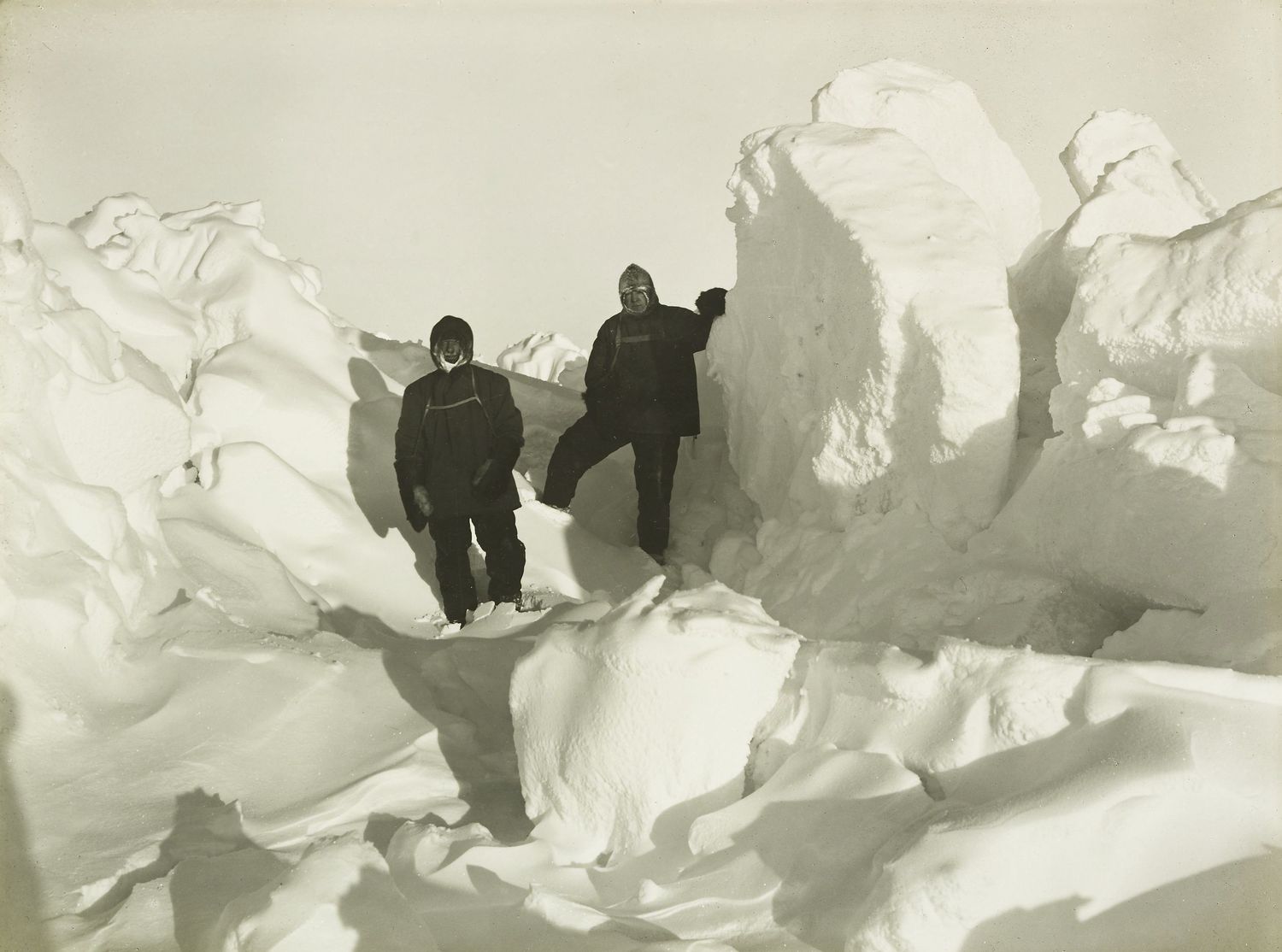 Non. Laissons nous dériver sur la glace.


Oui. Continuons à marcher en tirant nos canots de sauvetage.
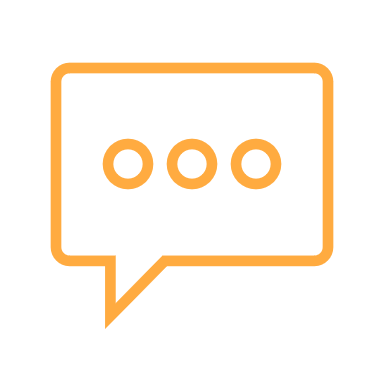 4.3
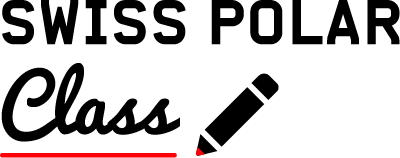  Devrions-nous tirer les canots de sauvetage sur la glace ?
Non. Laissons nous dériver sur la glace.


Oui. Continuons à marcher en tirant nos canots de sauvetage.
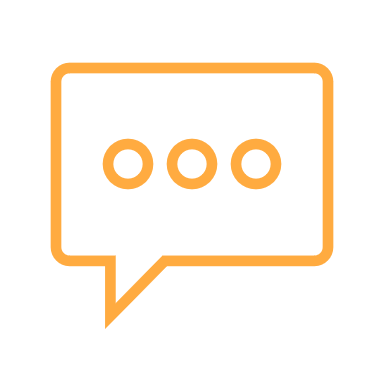 4.4
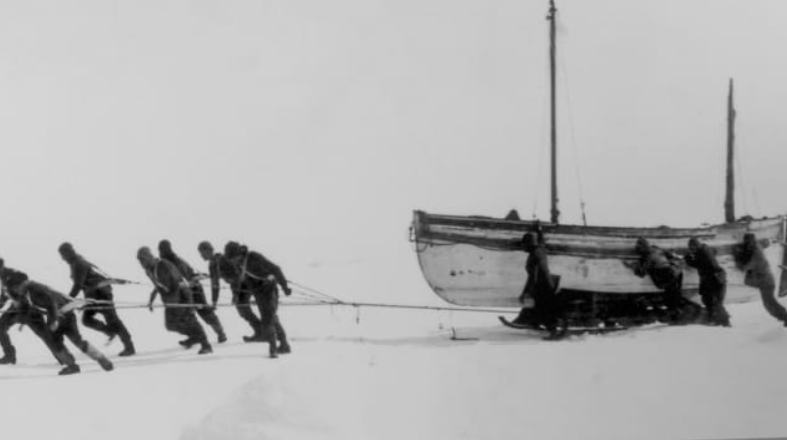 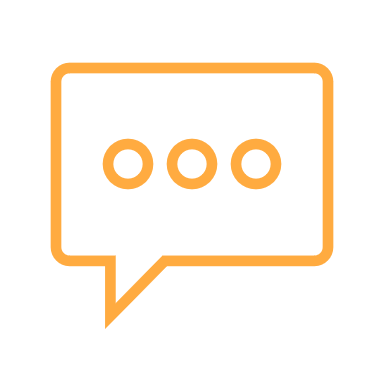 5.0
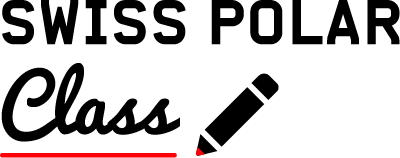 L’expédition Shackleton en Antarctique, 1915
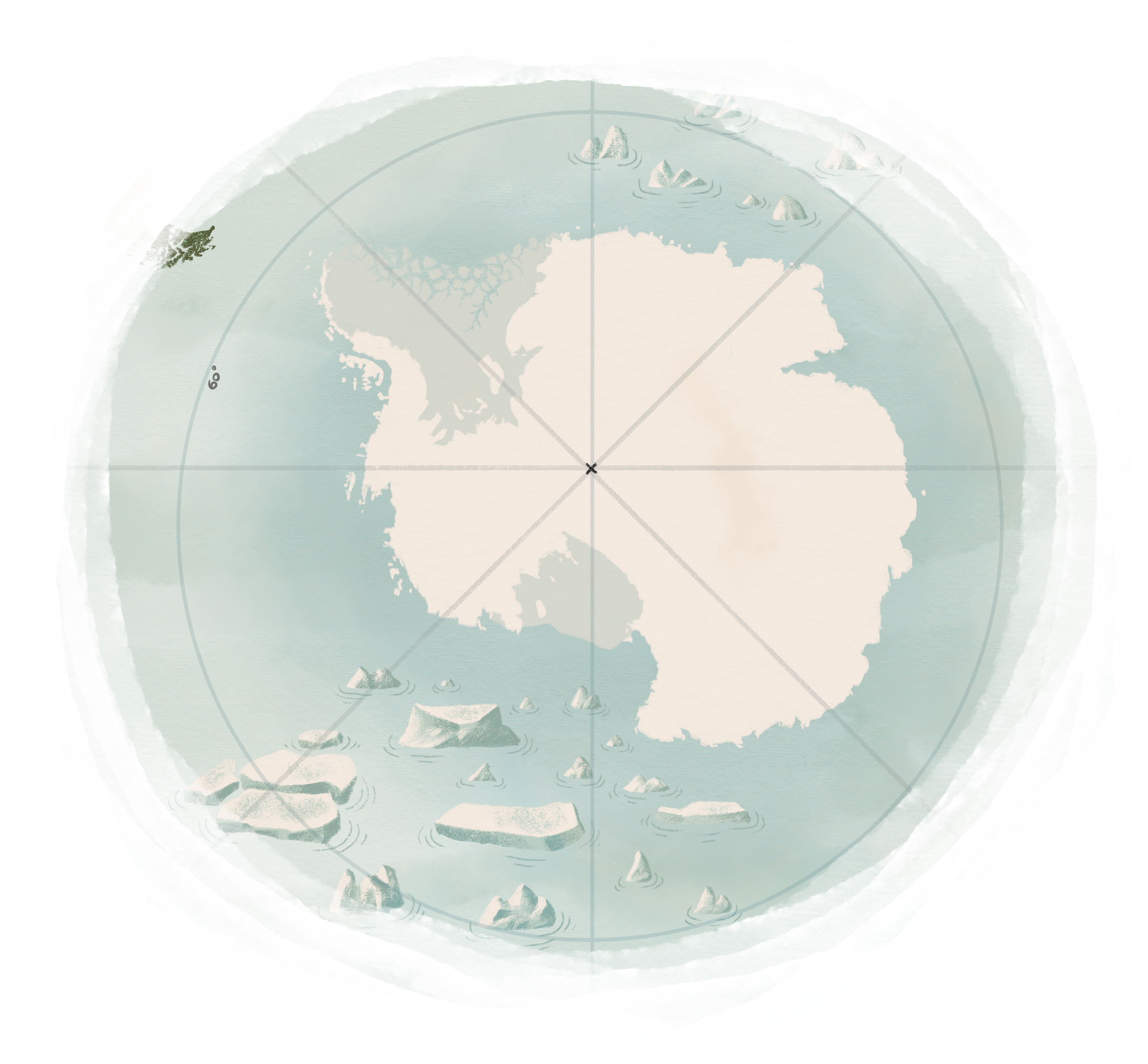 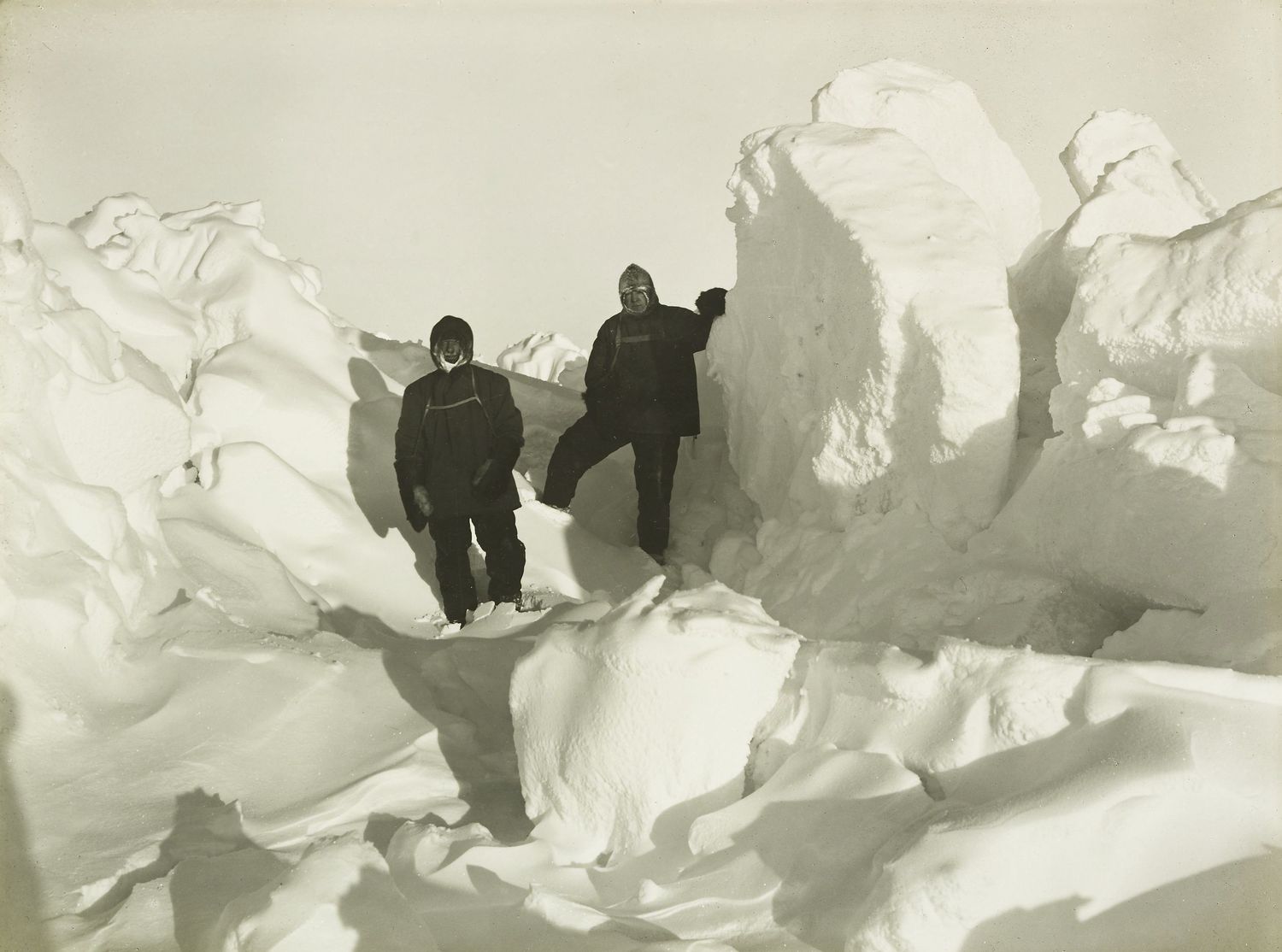 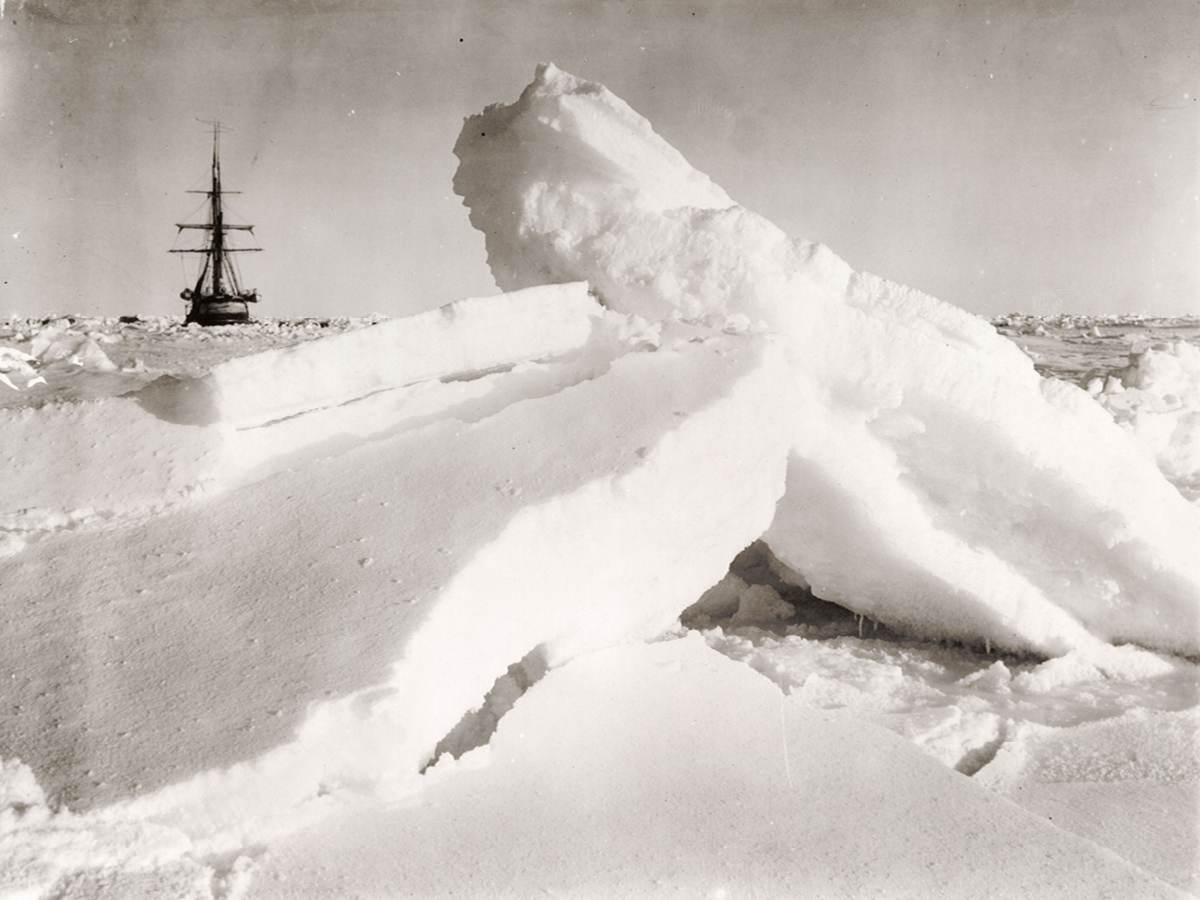 Pôle Sud
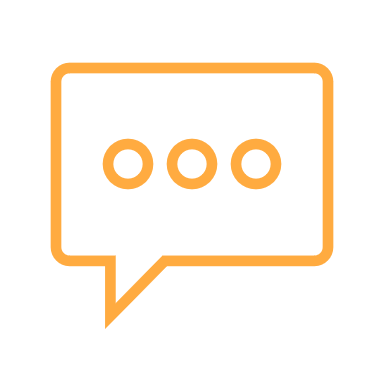 5.1
L’expédition Shackleton en Antarctique, 1915
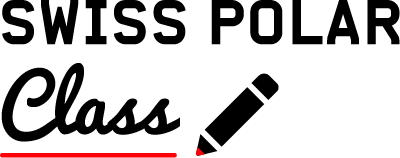 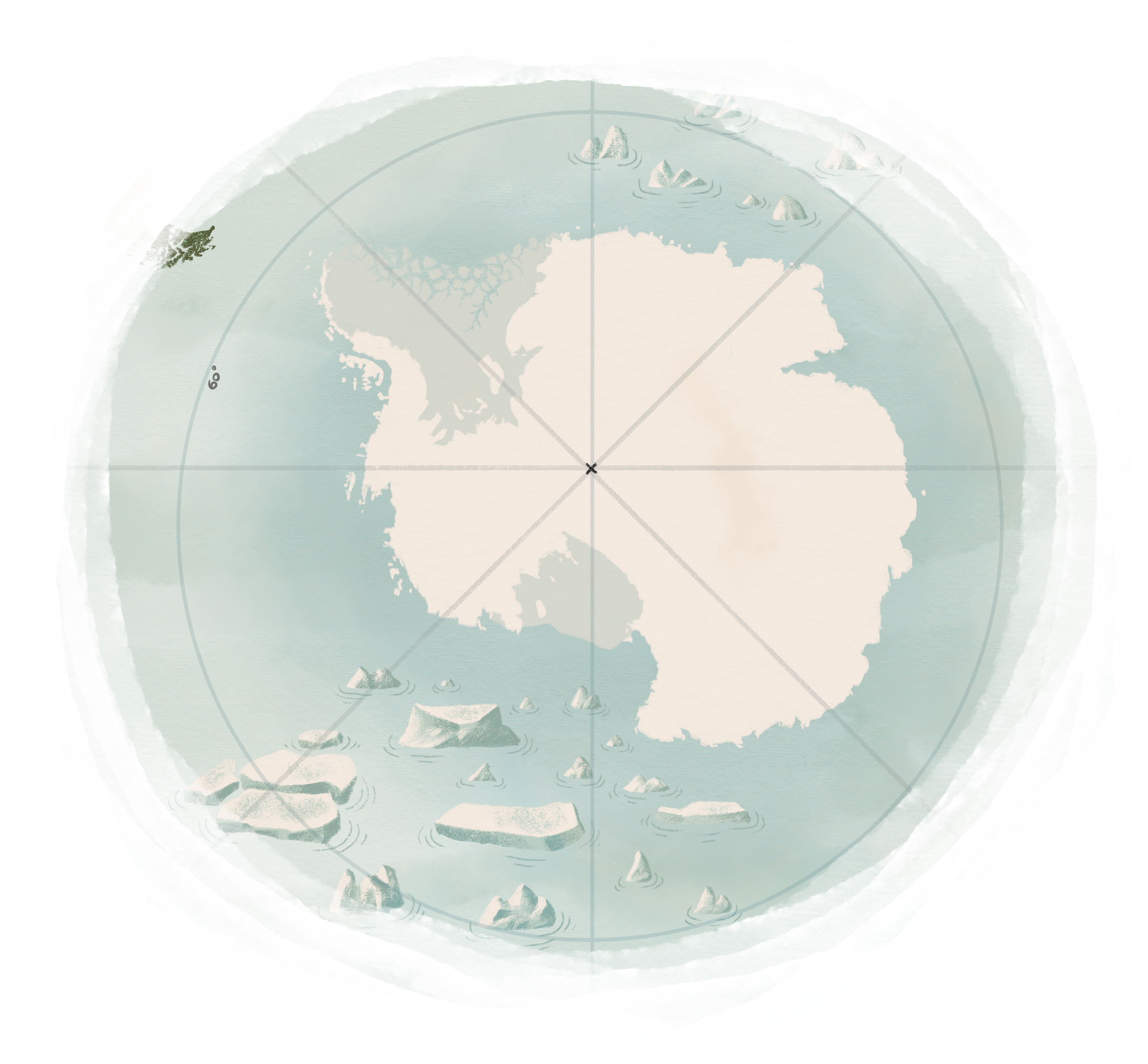 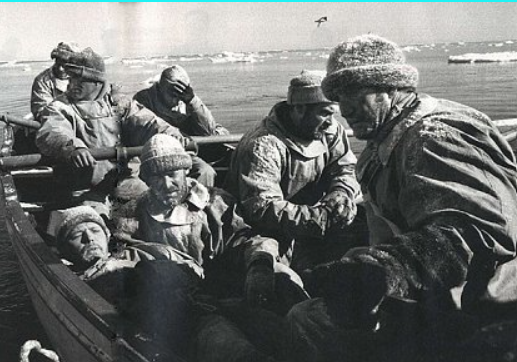 Pôle Sud
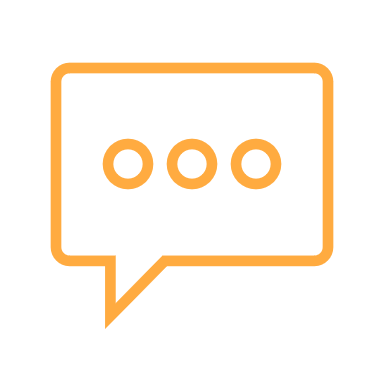 5.2
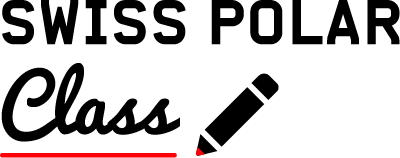  Terre ! Mais que faire des aliments congelés ?
Sucettes glacées au menu !


On ne mangera pas de glaçons
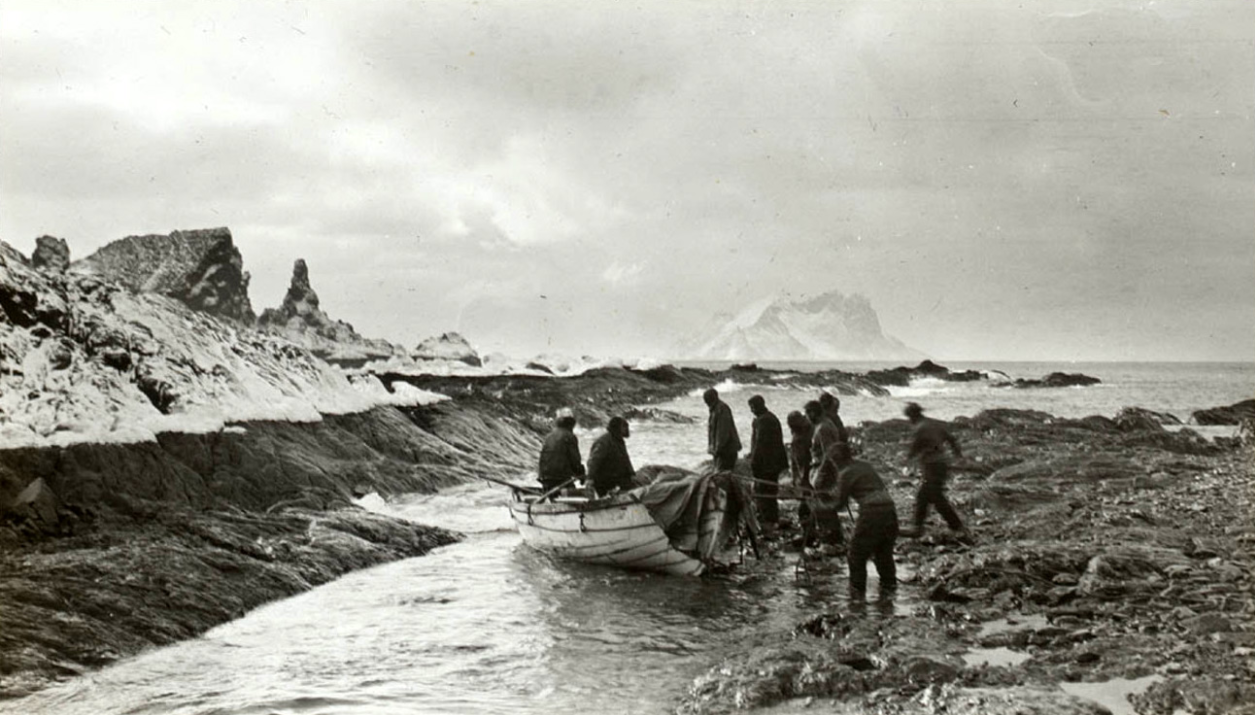 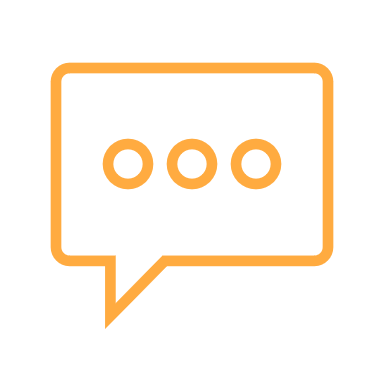 5.3
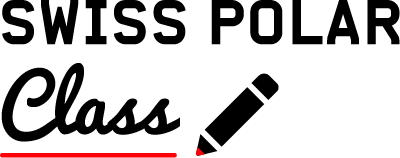  Terre ! Mais que faire des aliments congelés ?
Sucettes glacées au menu !


On ne mangera pas de glaçons
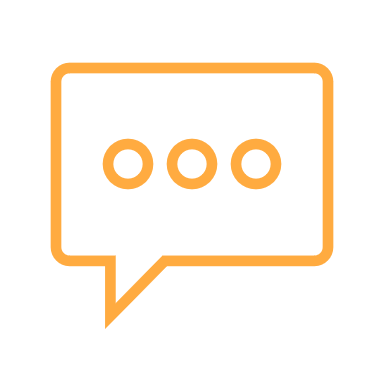 5.4
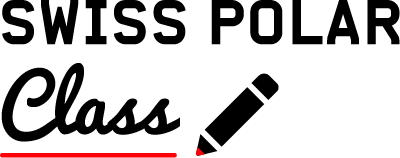 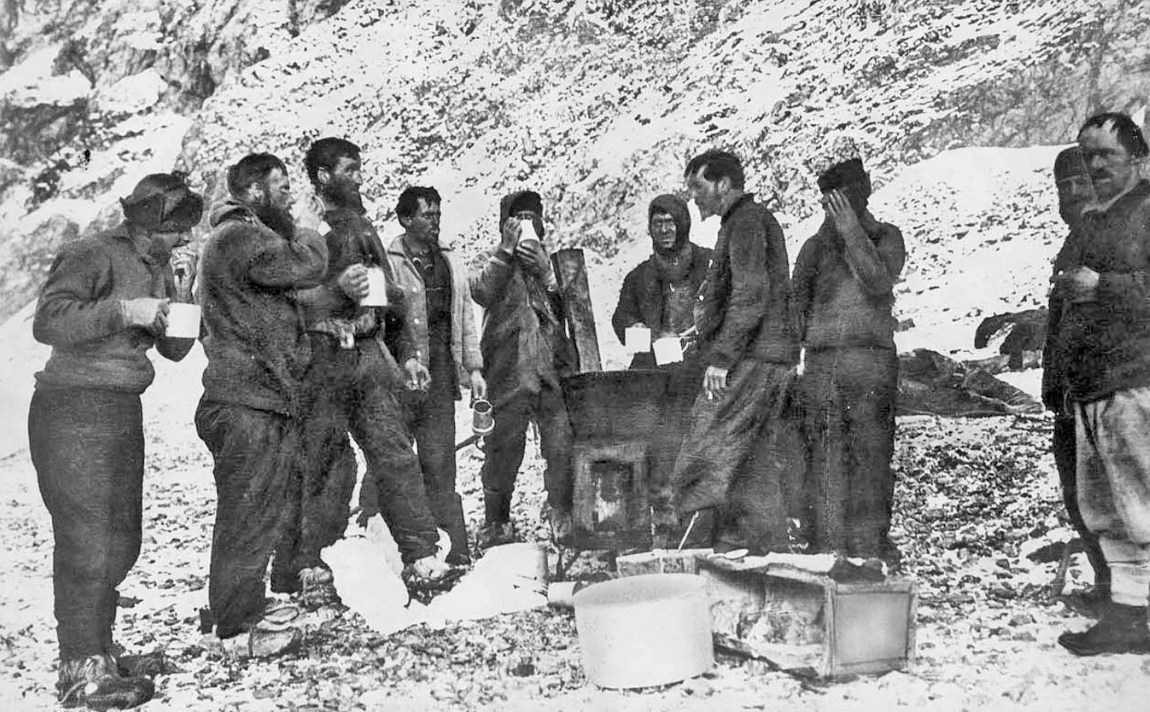 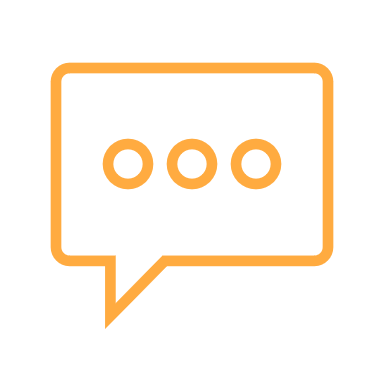 6.1
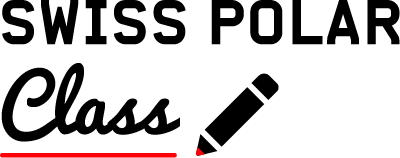 L’expédition Shackleton en Antarctique, 1915
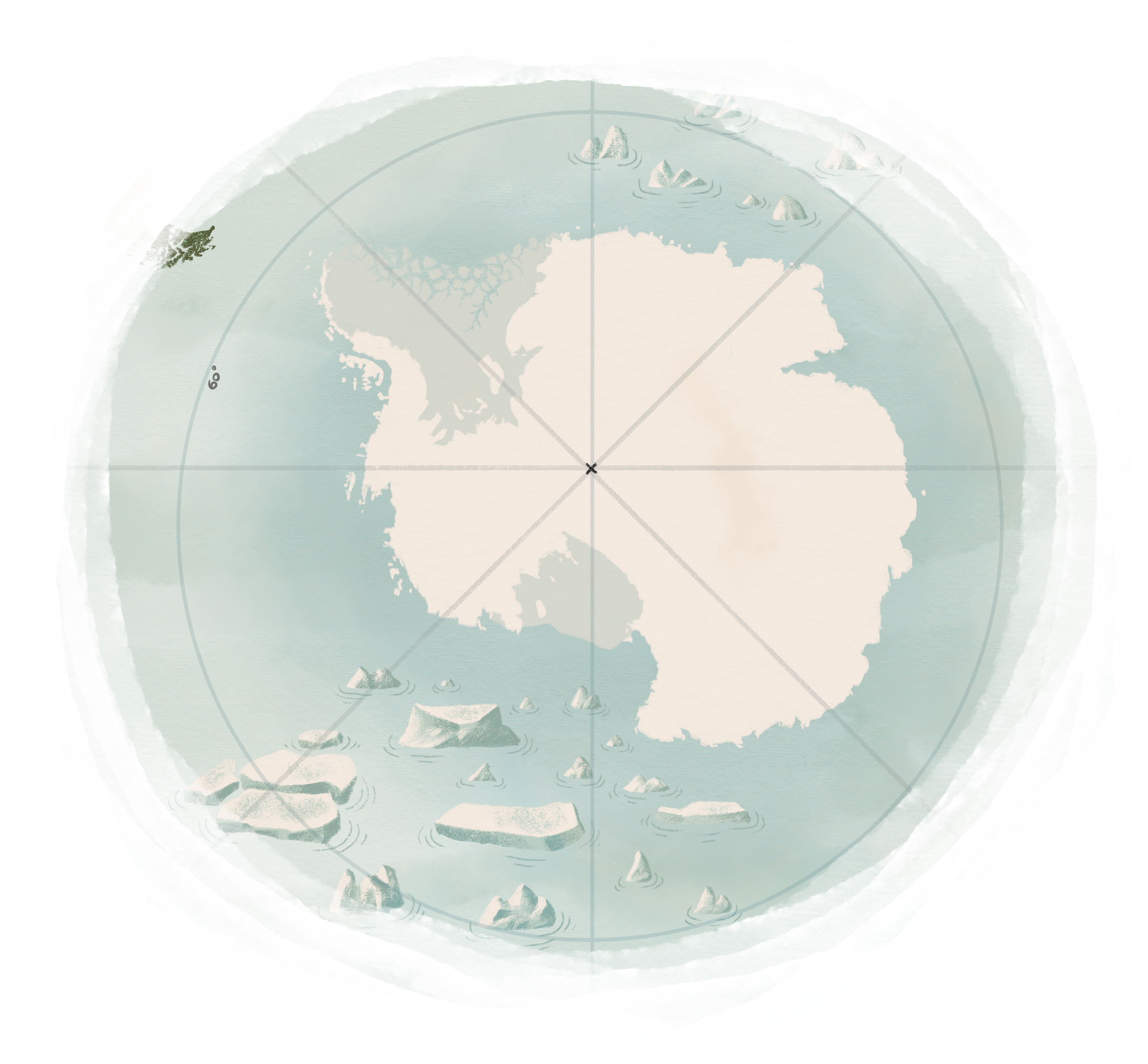 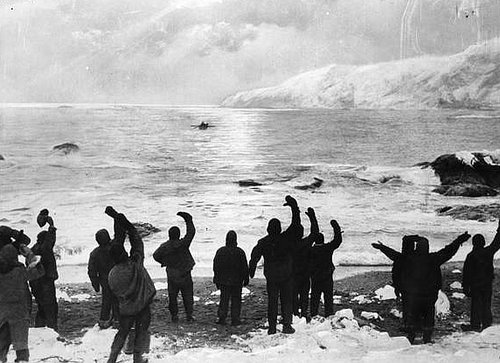 Pôle Sud
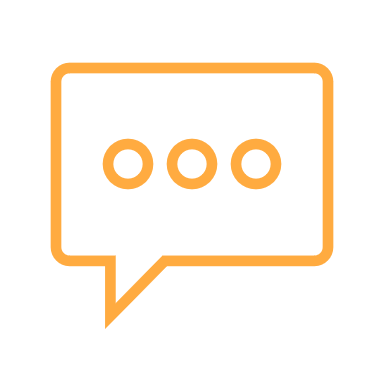 6.2
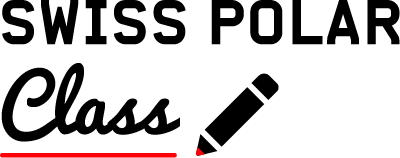  Difficultés en mer – A quoi sert le sextant?
A déterminer sa position grâce au soleil

A trouver le Nord

A mesurer la direction du vent et prévoir les tempêtes.
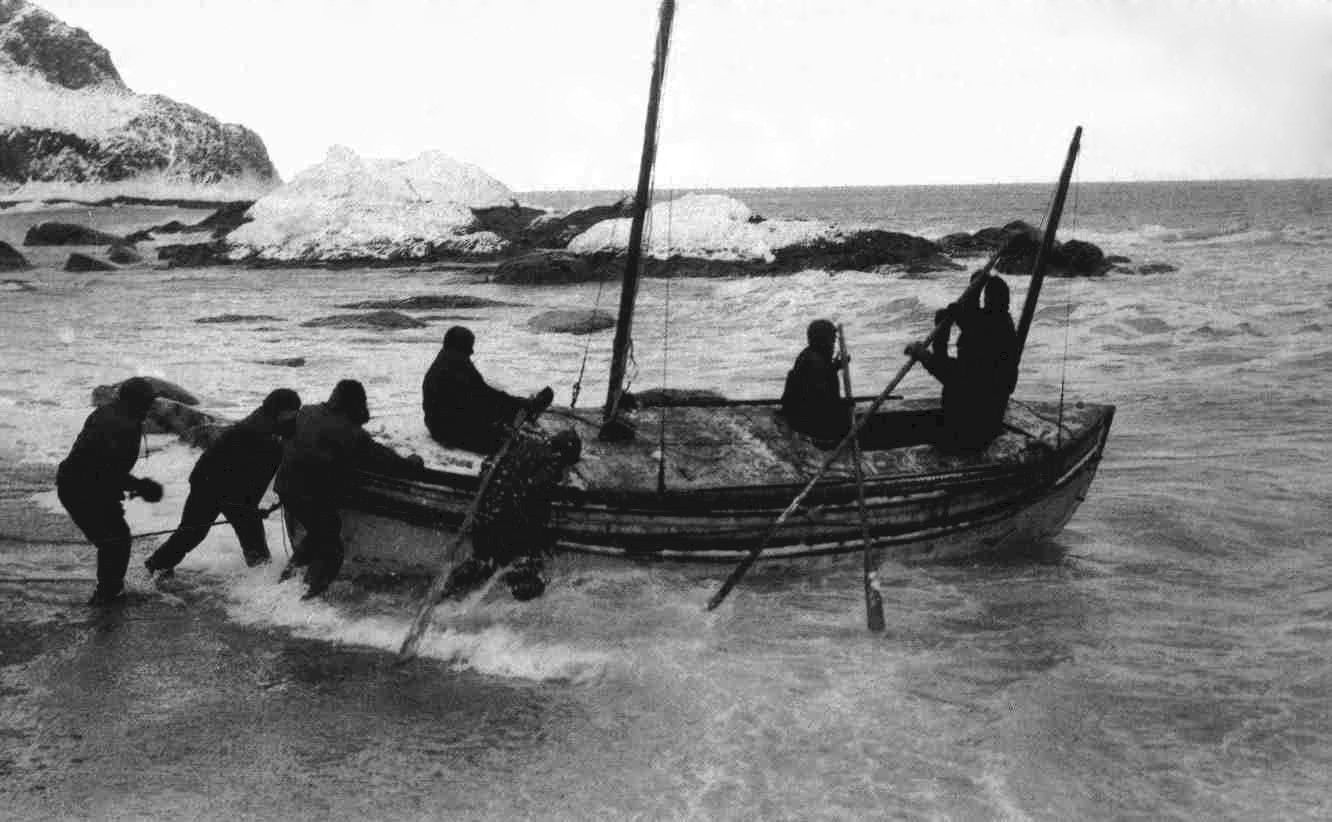 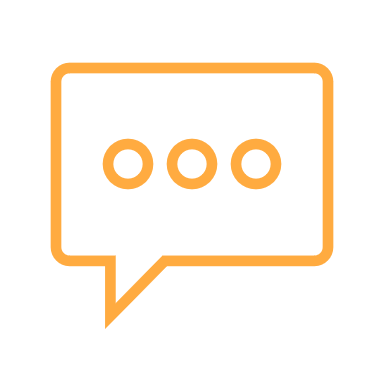 6.3
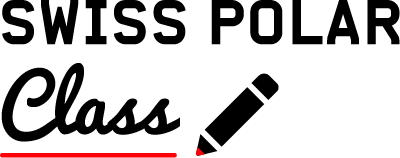  Difficultés en mer – A quoi sert le sextant?
A déterminer sa position grâce au soleil

A trouver le Nord

A mesurer la direction du vent et prévoir les tempêtes.
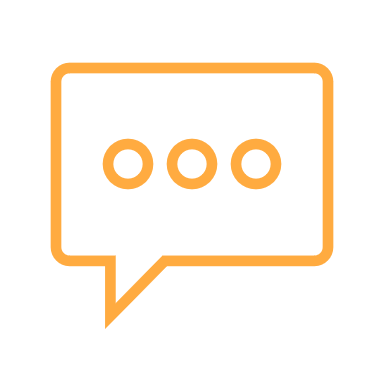 6.4
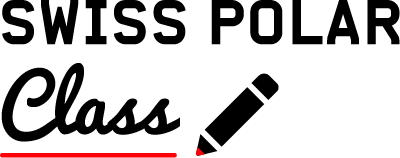 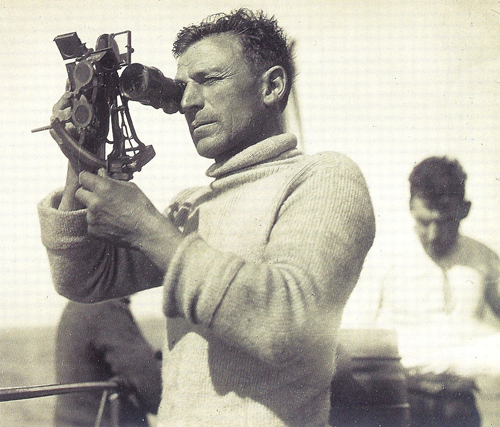 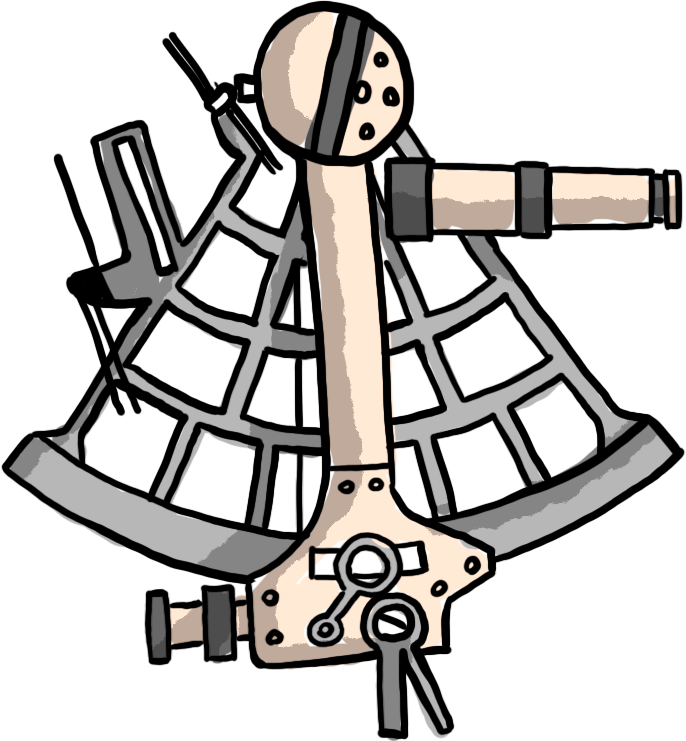 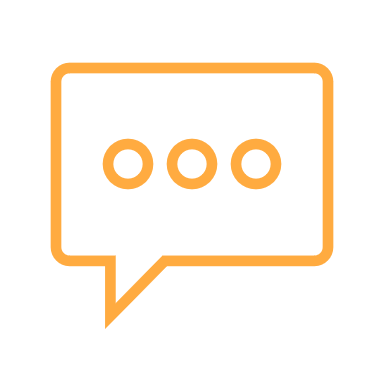 7.0
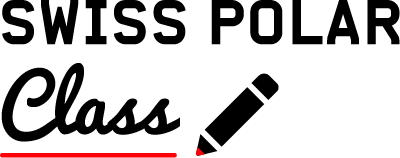 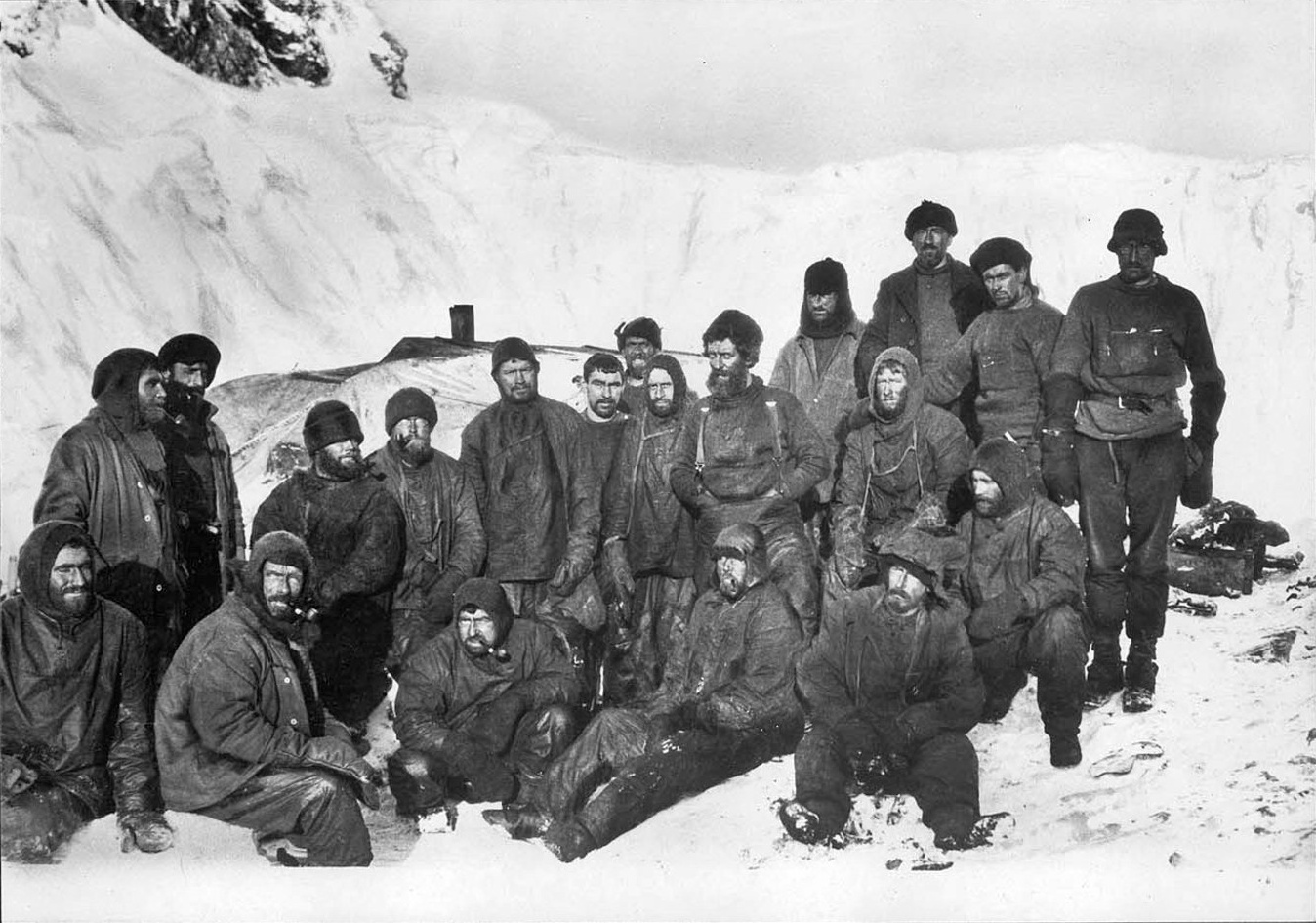 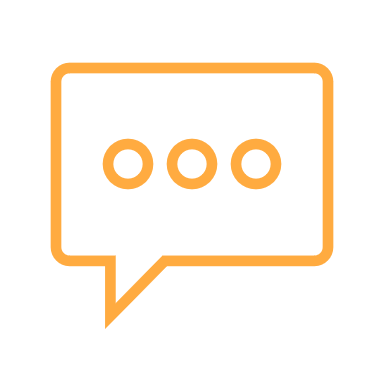 8.0
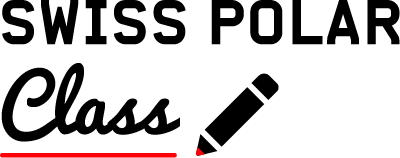 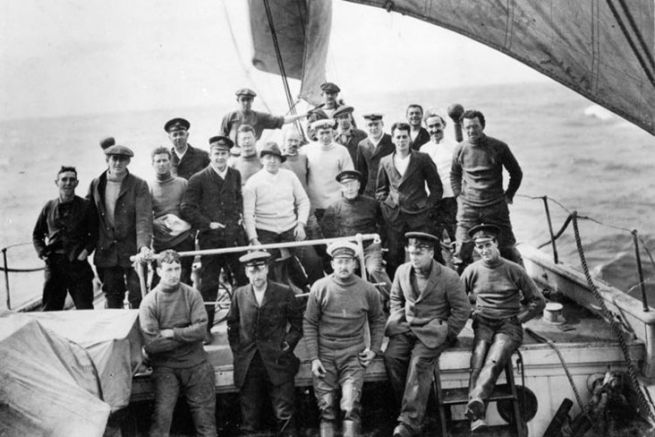